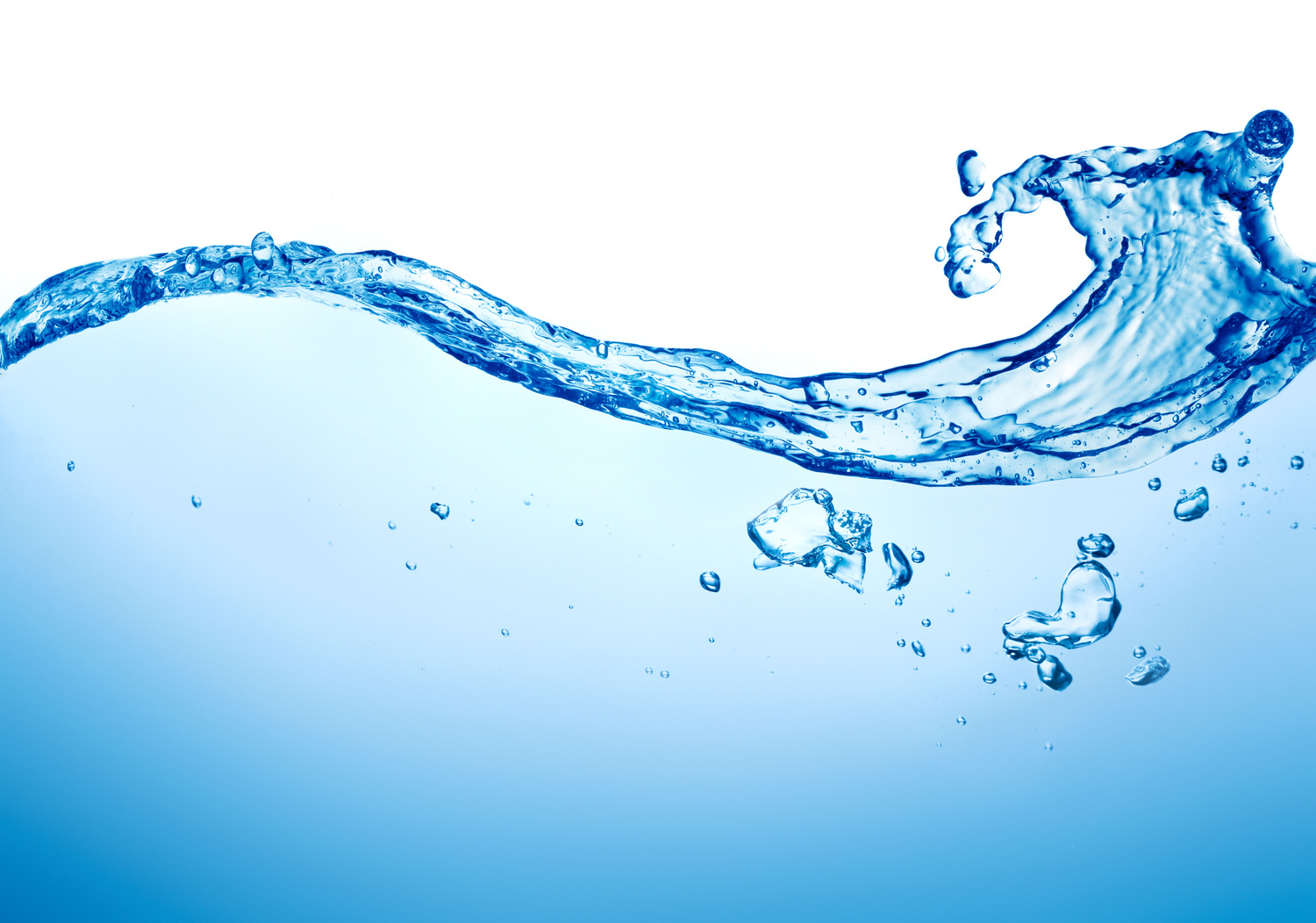 Learning Intention:

Describe the physical and chemical properties of water, including structure, hydrogen bonding, polarity, action as a solvent, heat capacity and density
Success Criteria:

Complete Marine Education worksheet ‘6. Wacky Water’
[Speaker Notes: https://cinergee.com.au/blog/the-amazing-effects-of-water-on-our-body/]
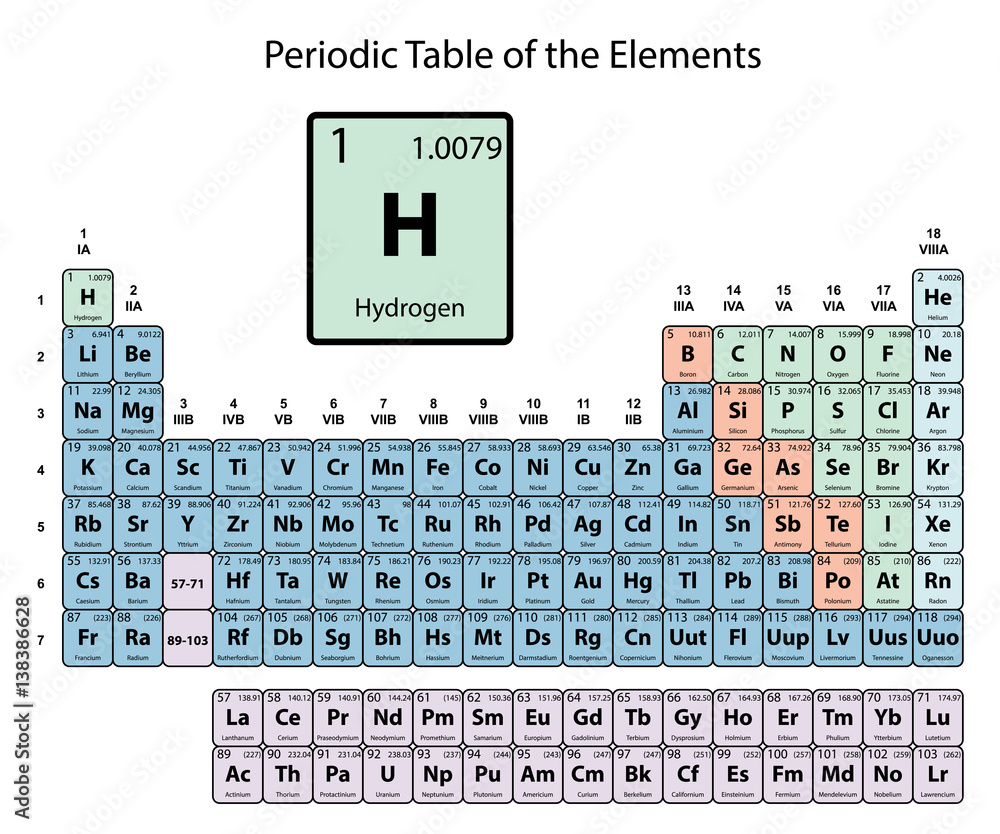 Hydrogen atom
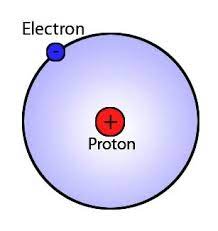 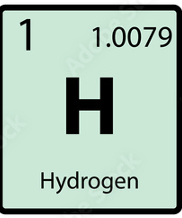 Hydrogen atom
[Speaker Notes: http://www.mysearch.org.uk/website1/html/211.Bohr.html]
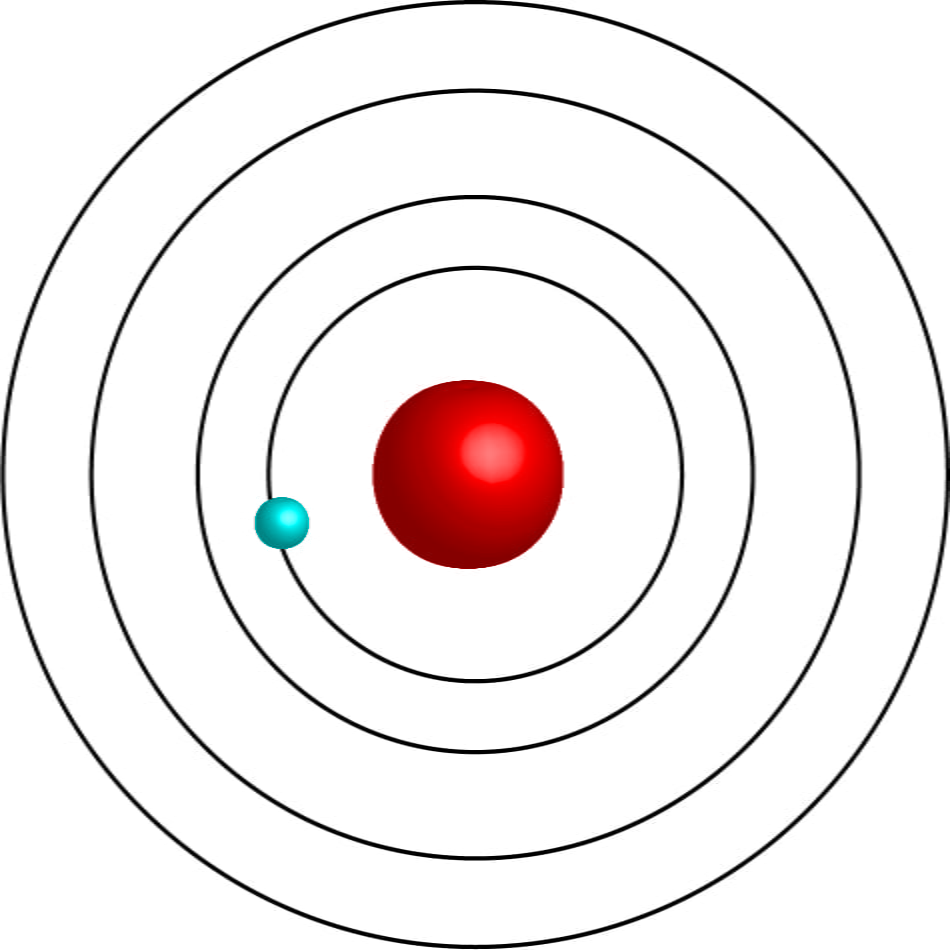 electron
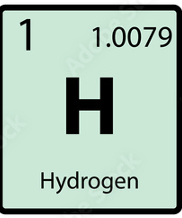 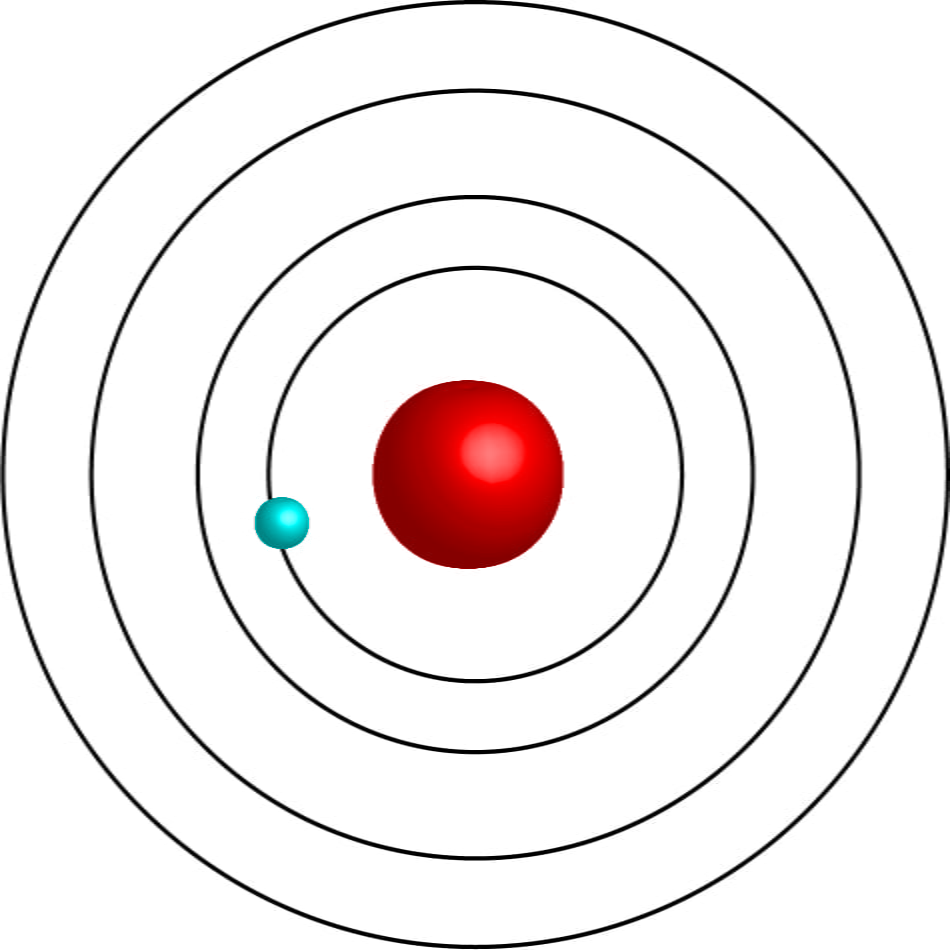 proton
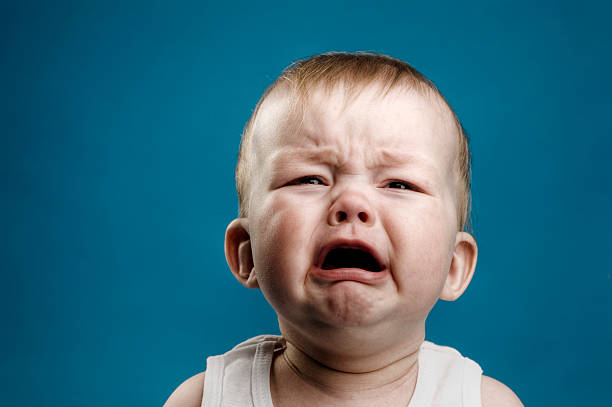 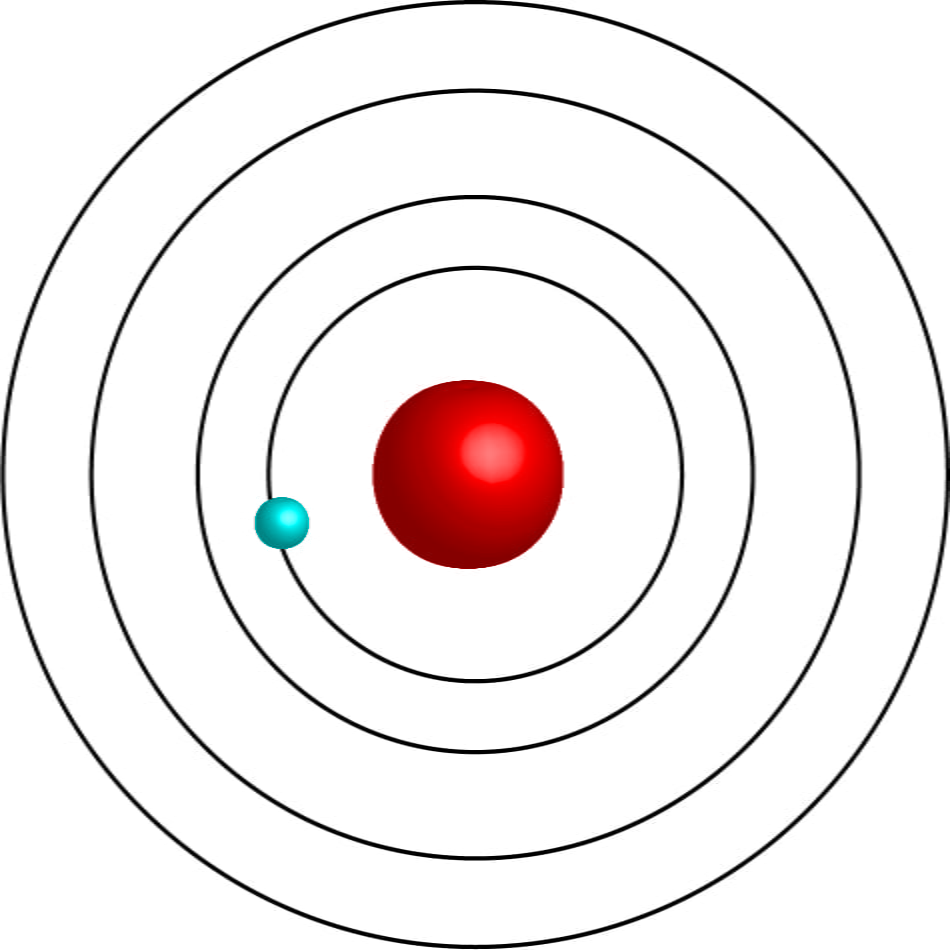 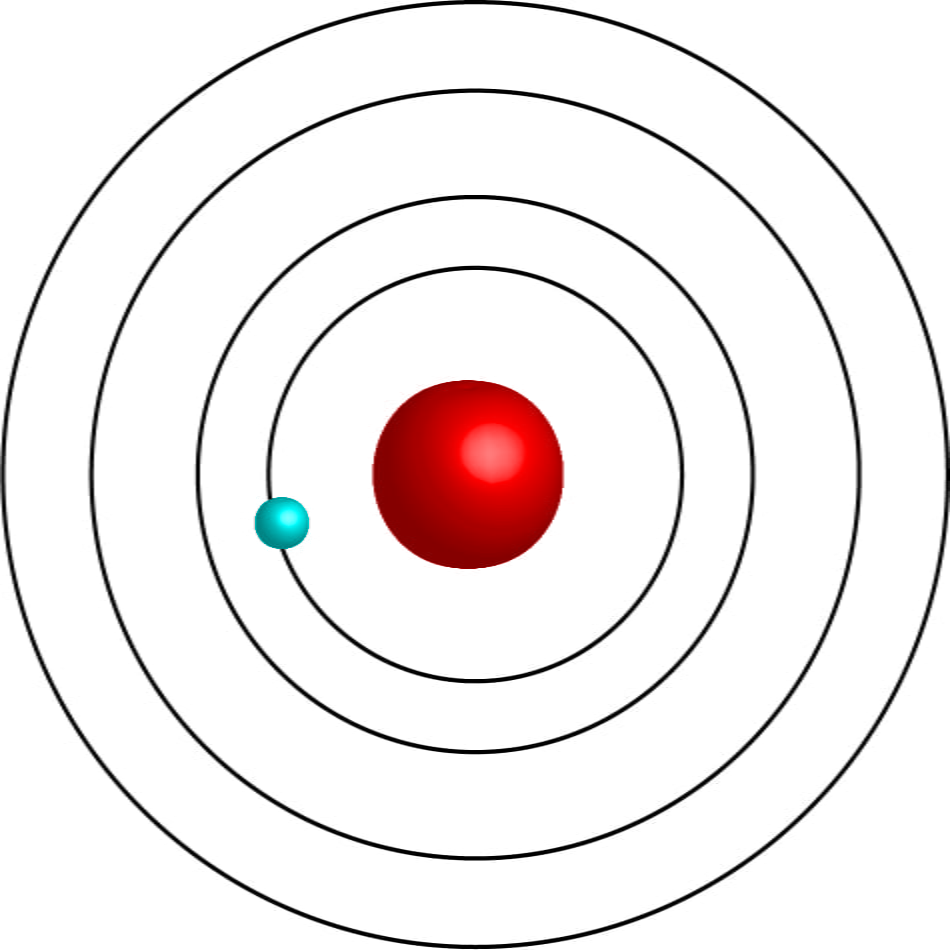 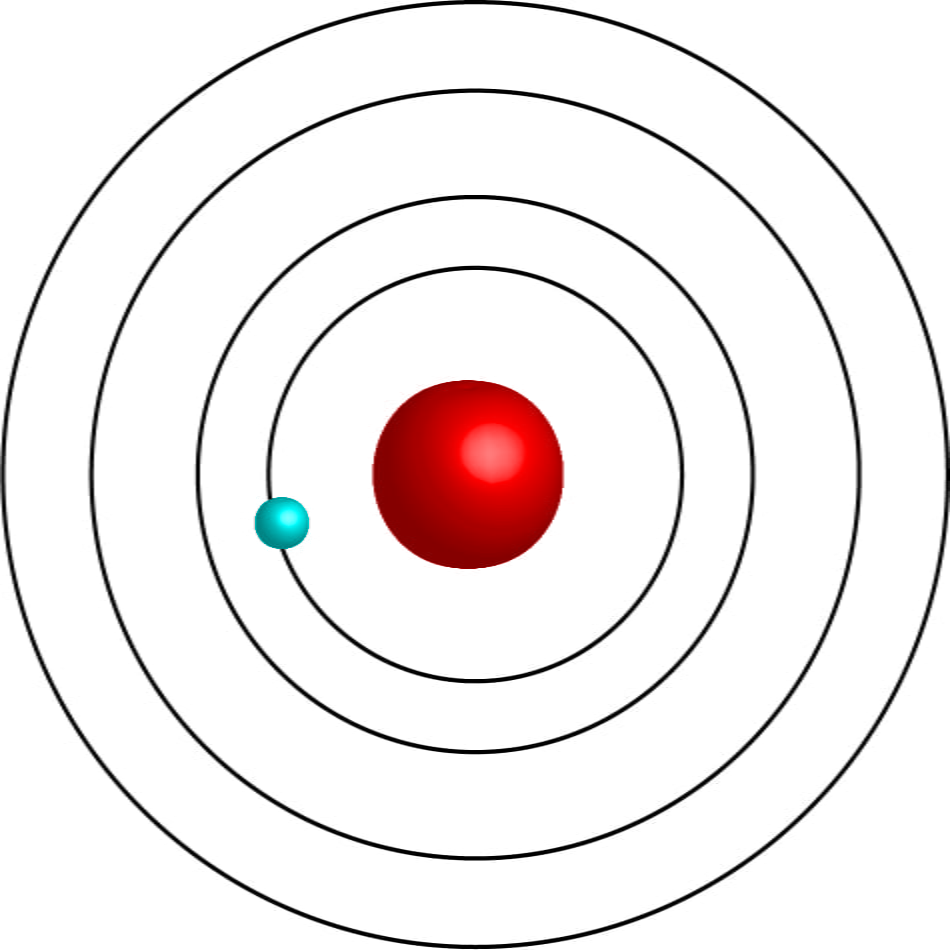 A full inner shell has 2 electrons (happy atom).
Hydrogen only has 1 .
[Speaker Notes: https://chemistrytalk.org/bohr-atomic-model/]
H2 molecule
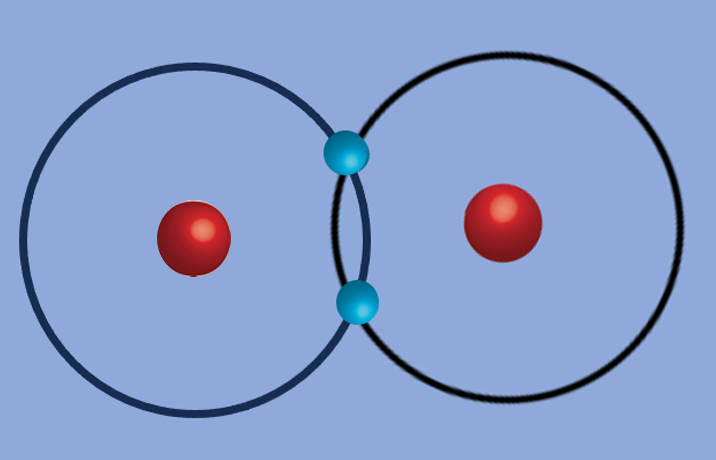 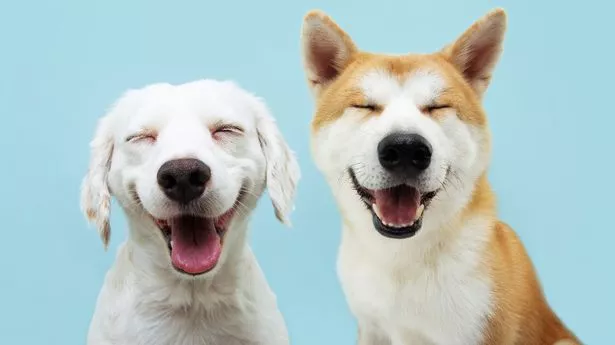 Joined together, they both have a full inner shell 
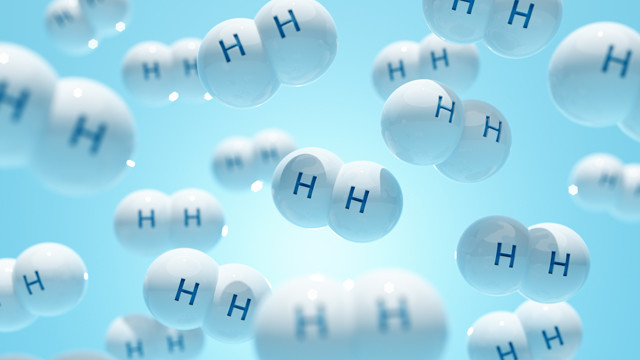 [Speaker Notes: https://www.bizneworleans.com/states-companies-compete-for-billions-to-make-hydrogen/]
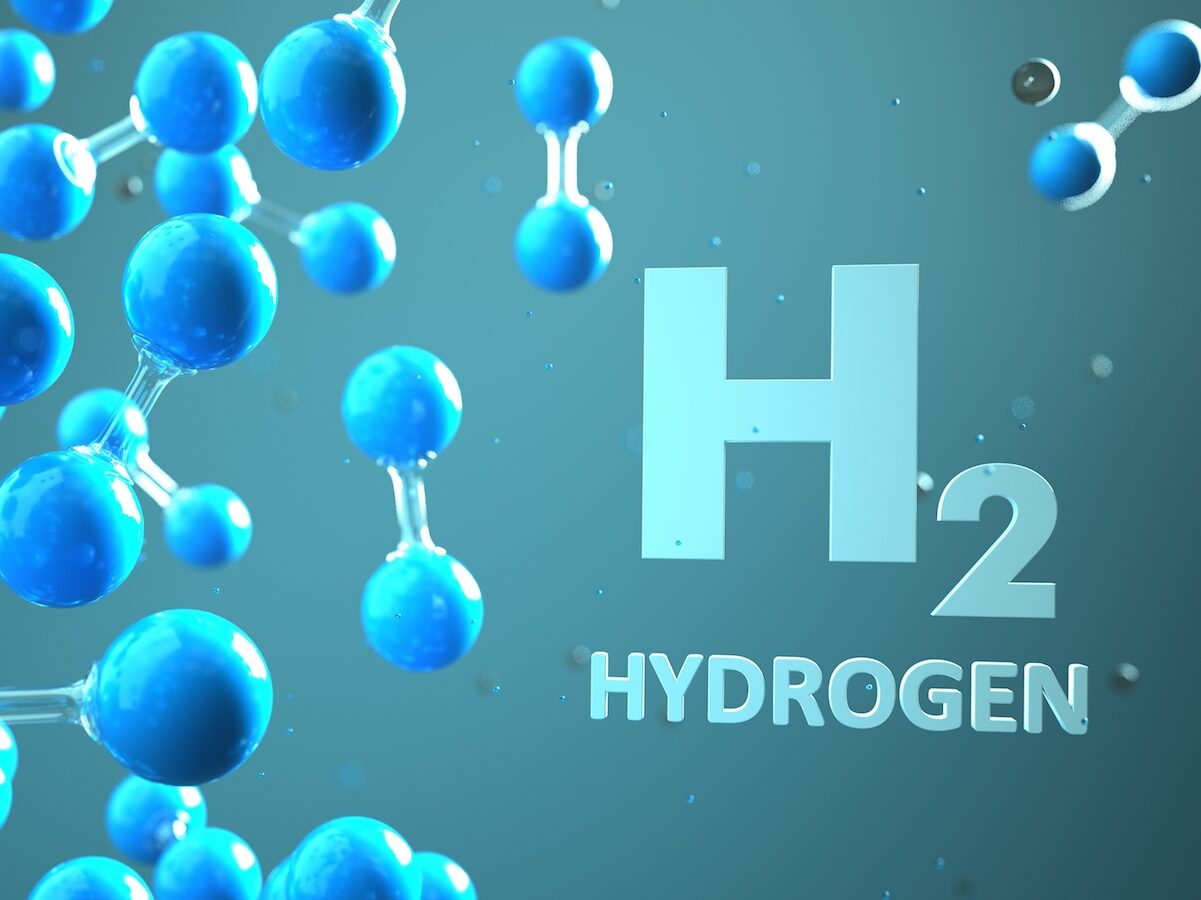 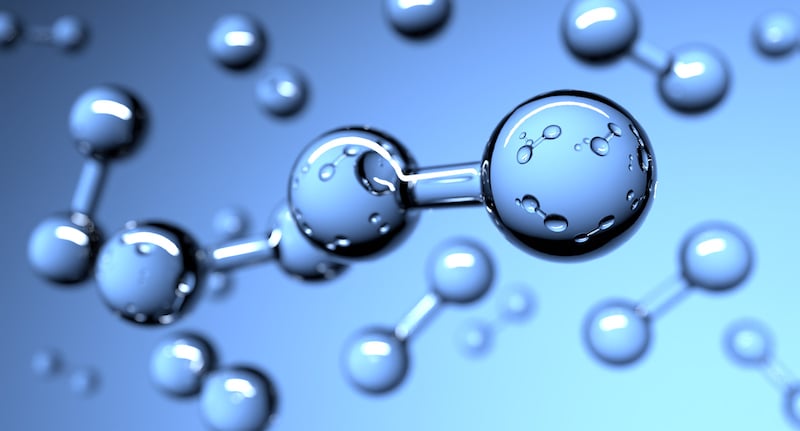 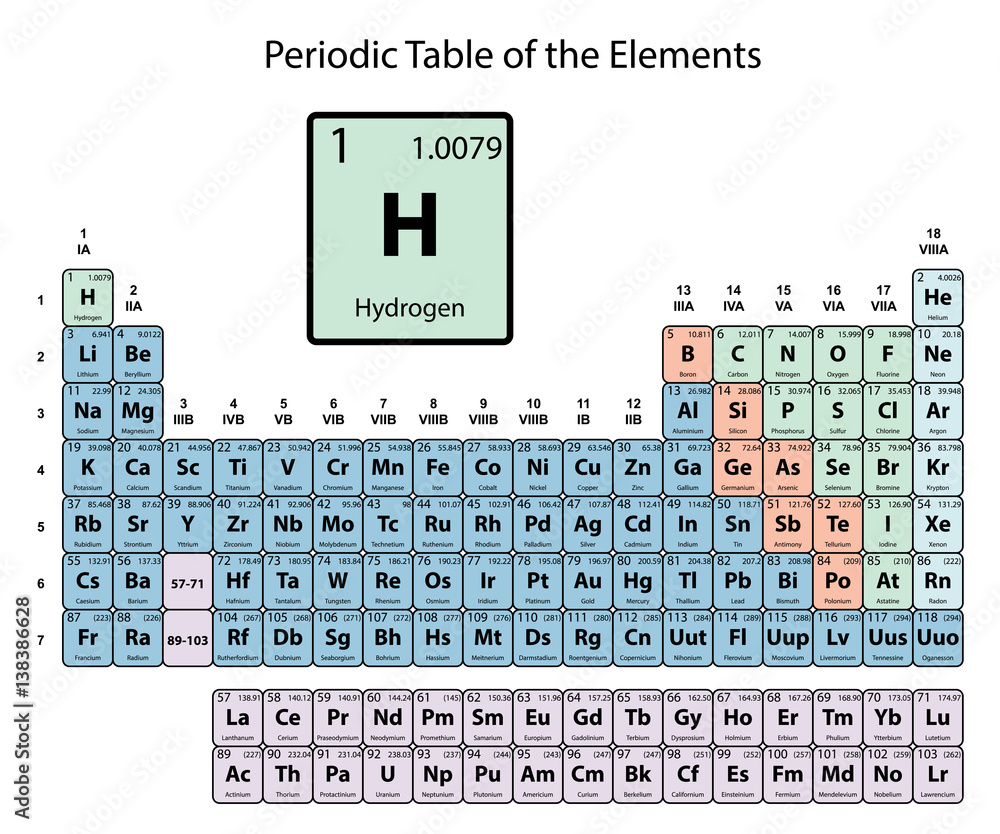 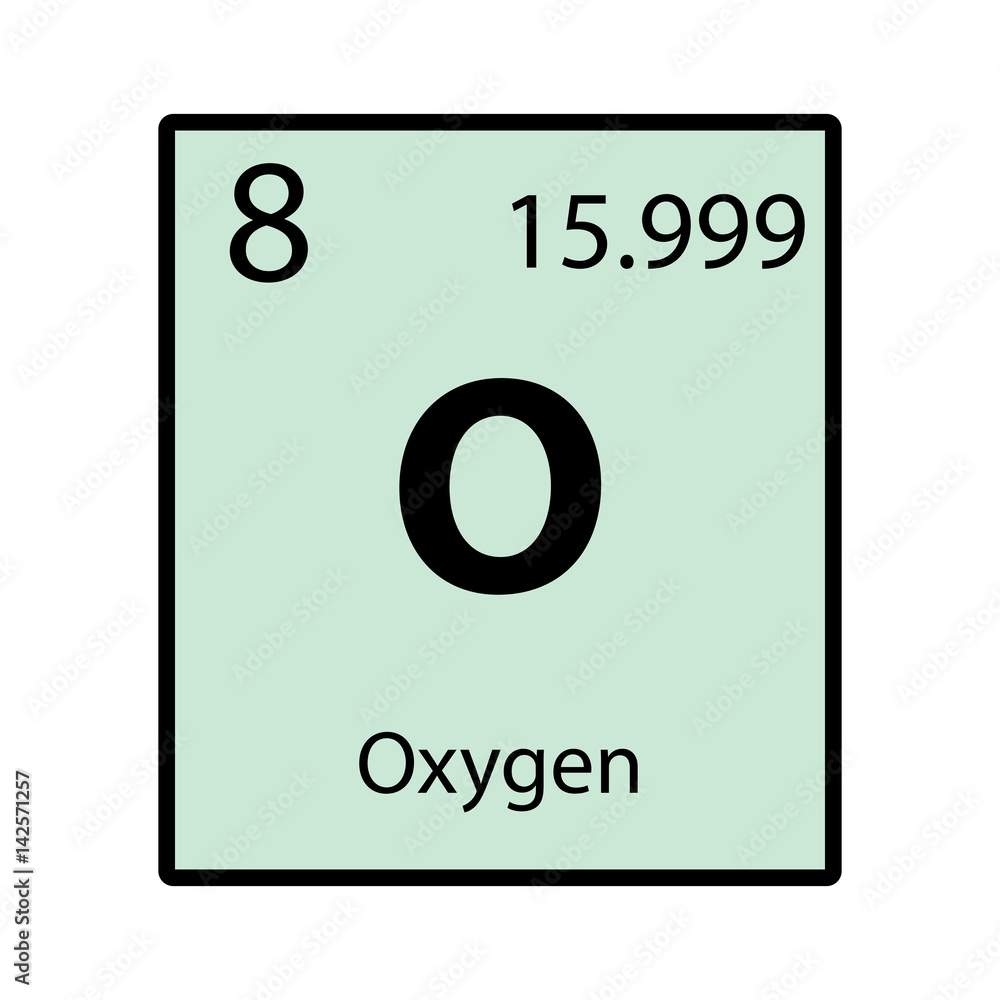 Oxygen atom
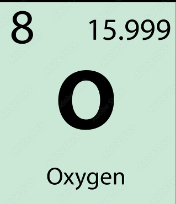 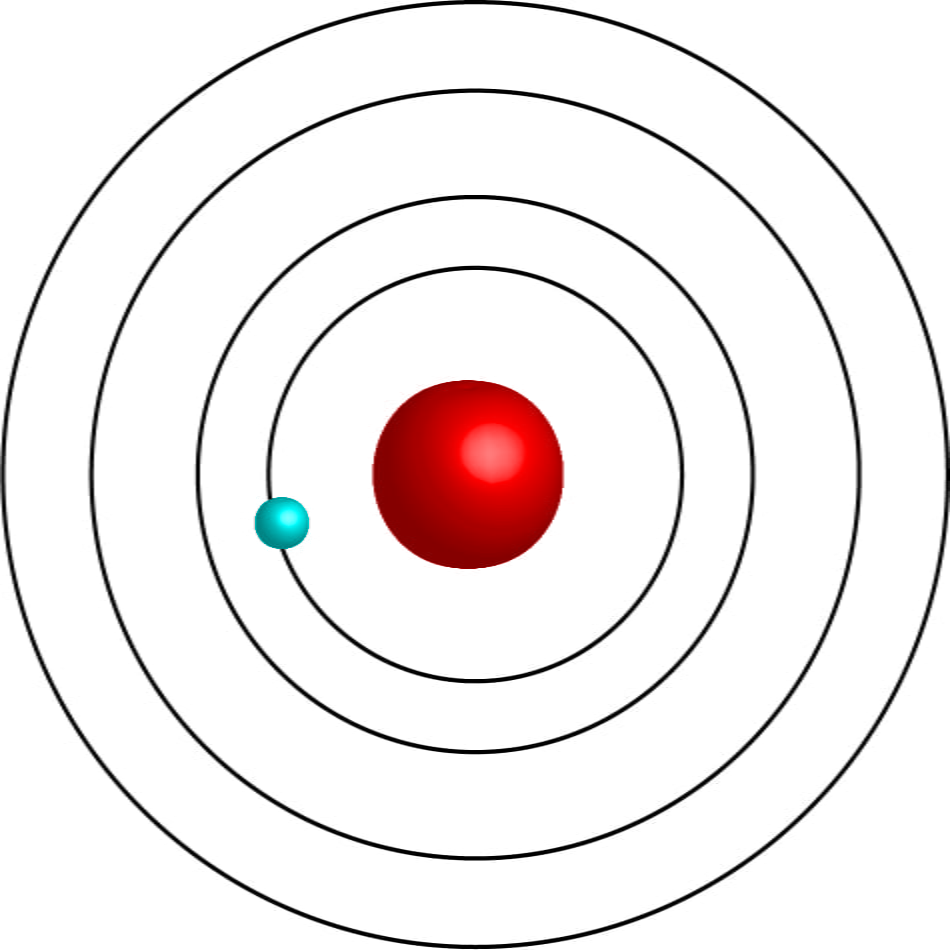 electron
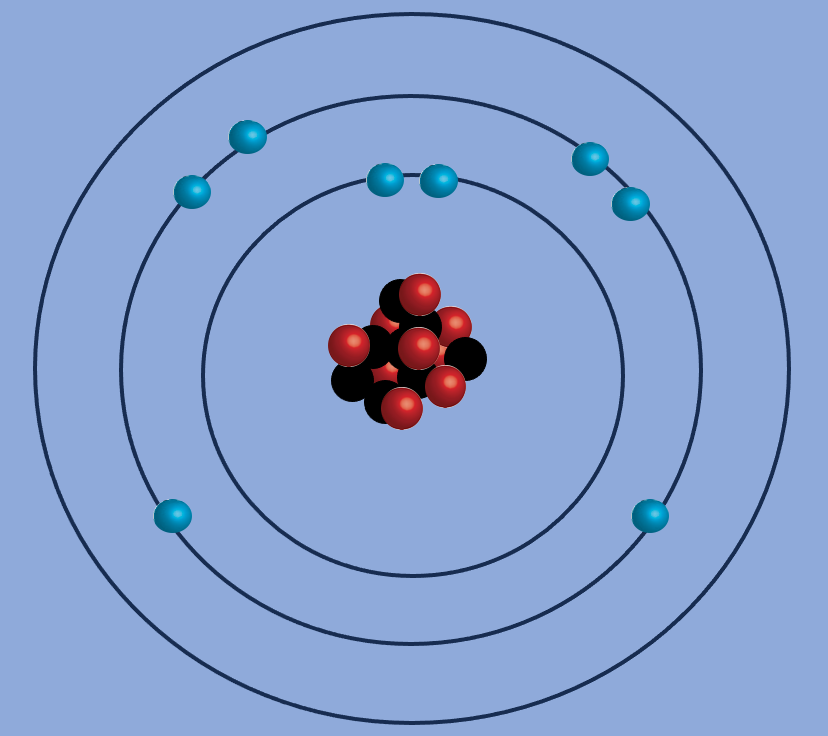 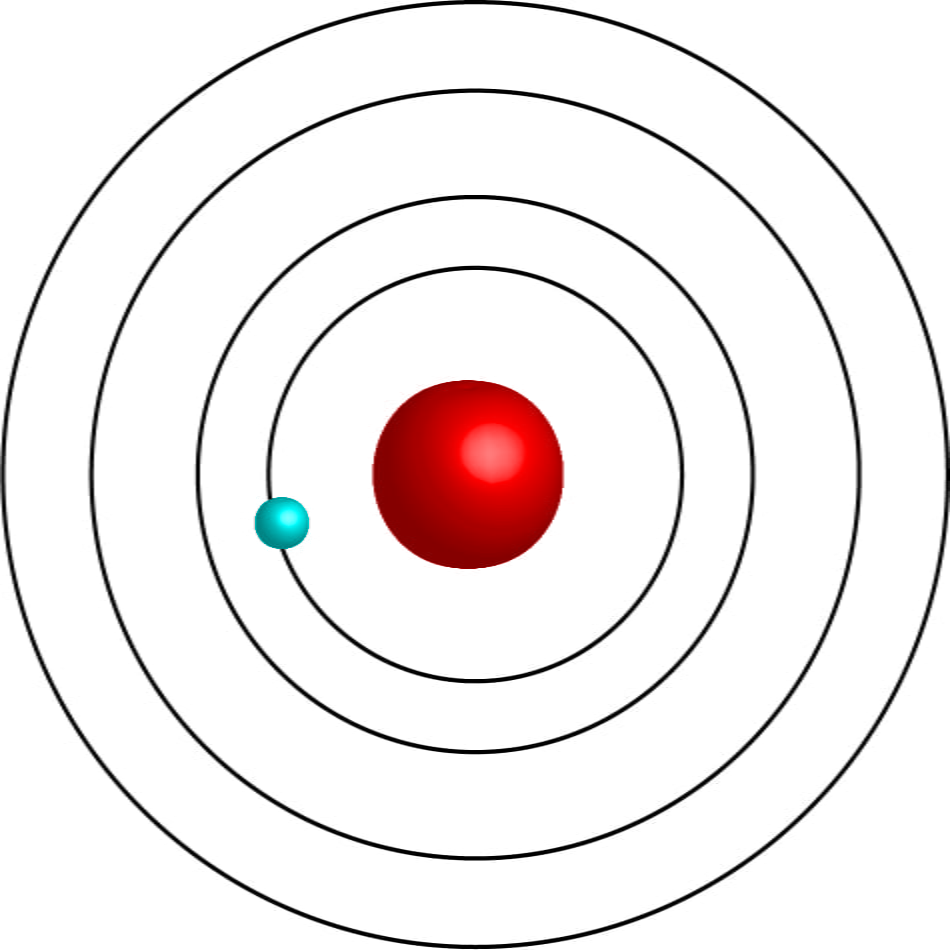 proton
neutron
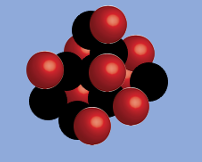 Oxygen atom
[Speaker Notes: http://www.mysearch.org.uk/website1/html/211.Bohr.html]
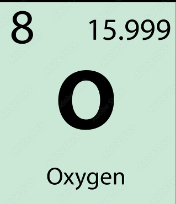 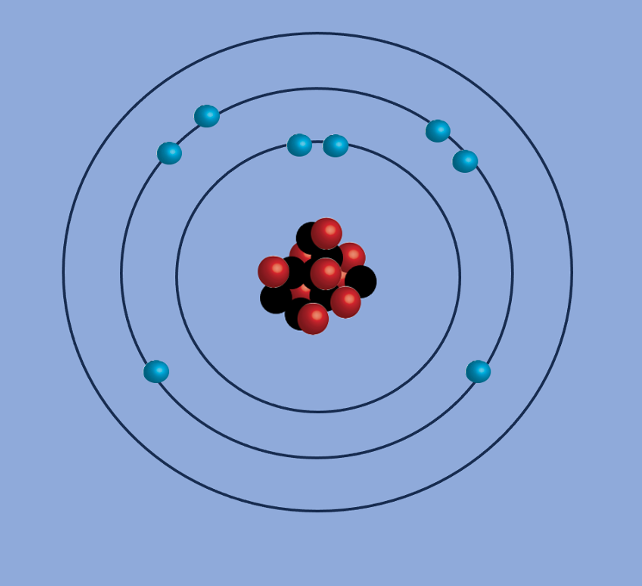 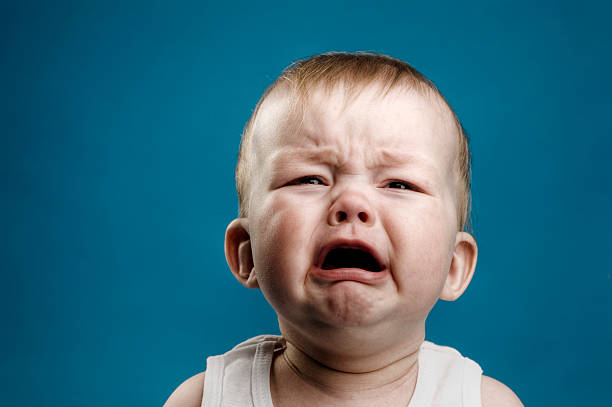 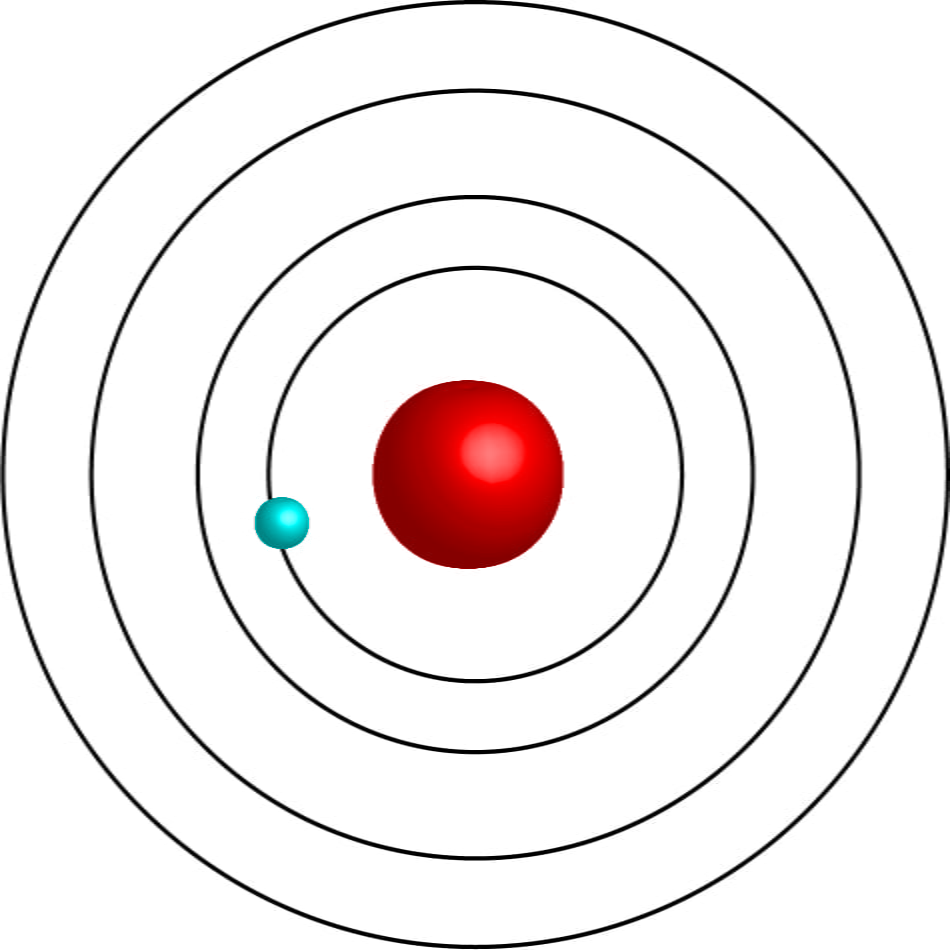 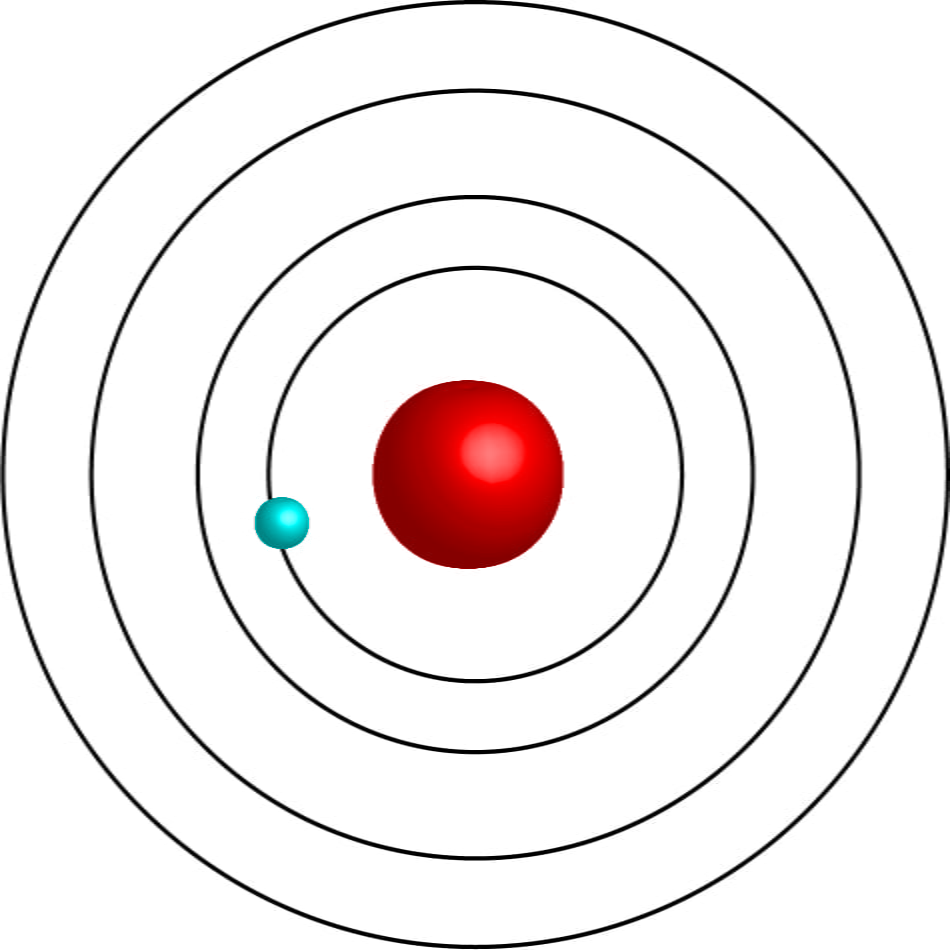 A full outer shell has 8 electrons (happy atom).
Oxygen only has 6 .
[Speaker Notes: https://chemistrytalk.org/bohr-atomic-model/]
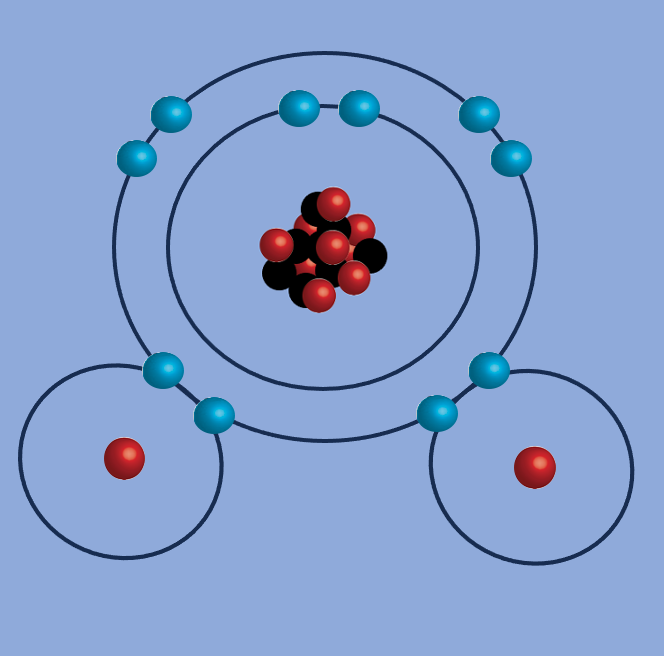 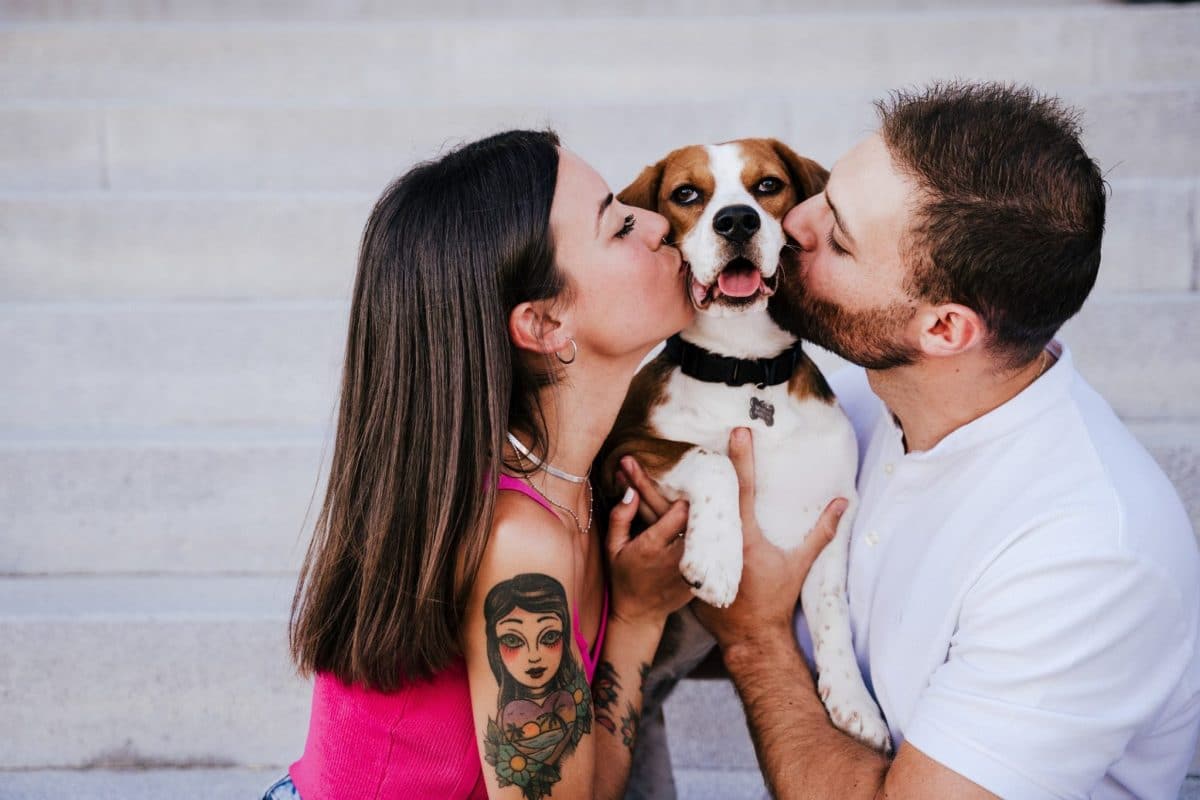 Hydrogen (x2) joined with oxygen (x1) and they all have full shells 
[Speaker Notes: https://socratic.org/questions/what-is-the-molecular-structure-of-h-2o]
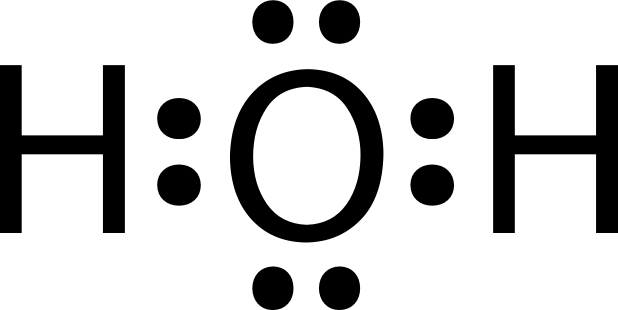 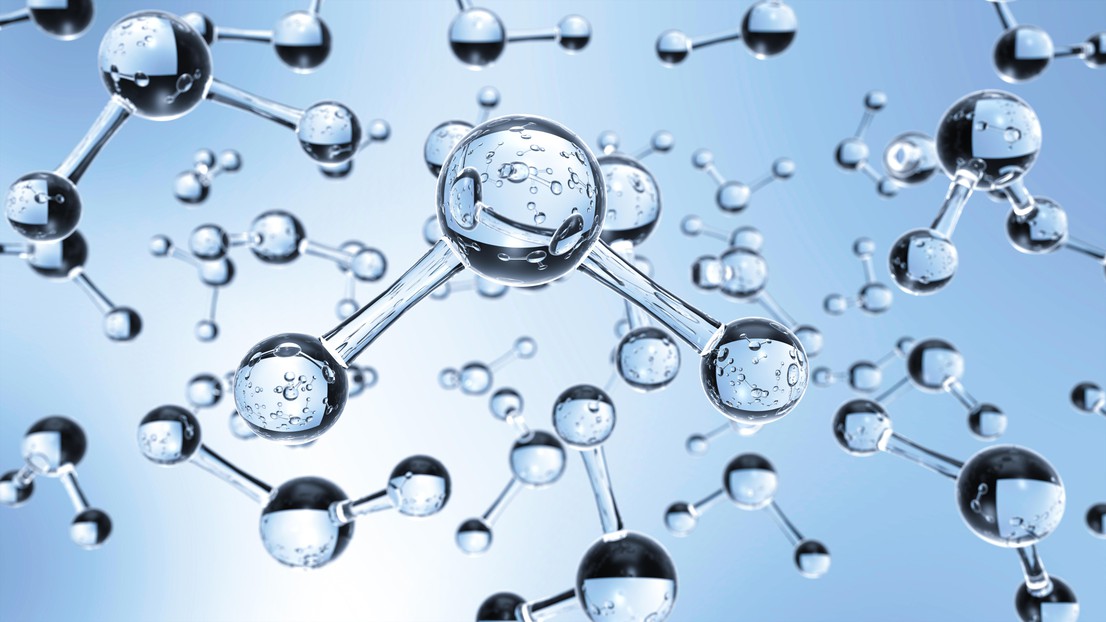 [Speaker Notes: https://actu.epfl.ch/news/liquid-flow-is-influenced-by-a-quantum-effect-in-3/]
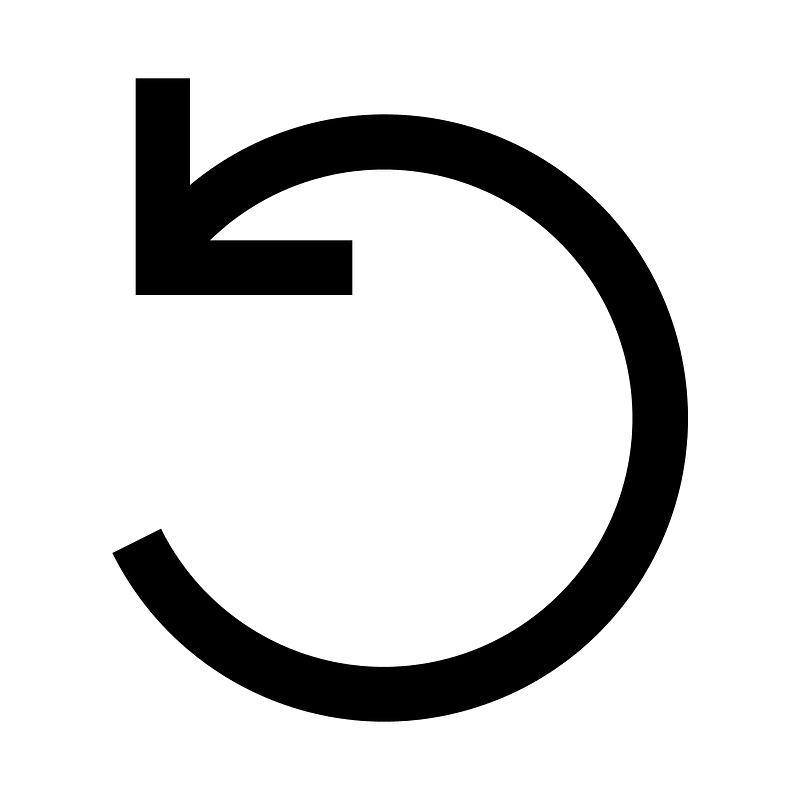 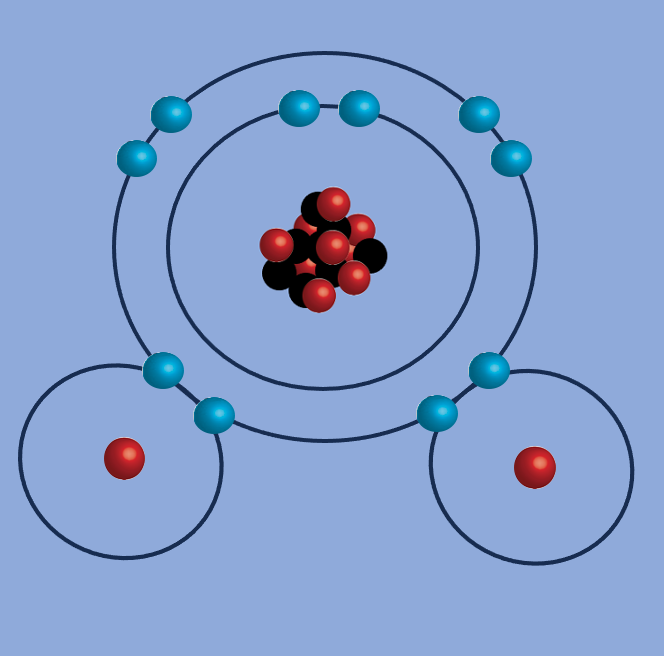 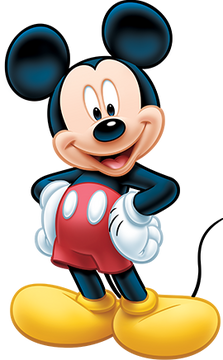 Mickey Mouse ears
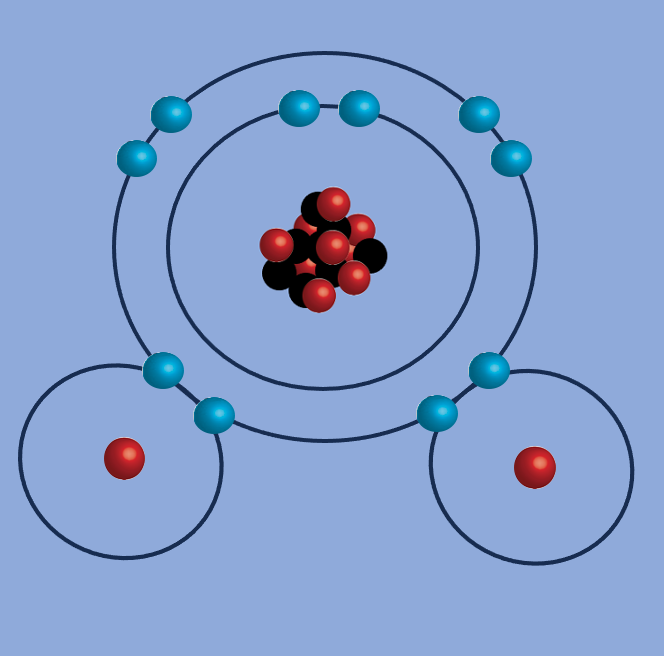 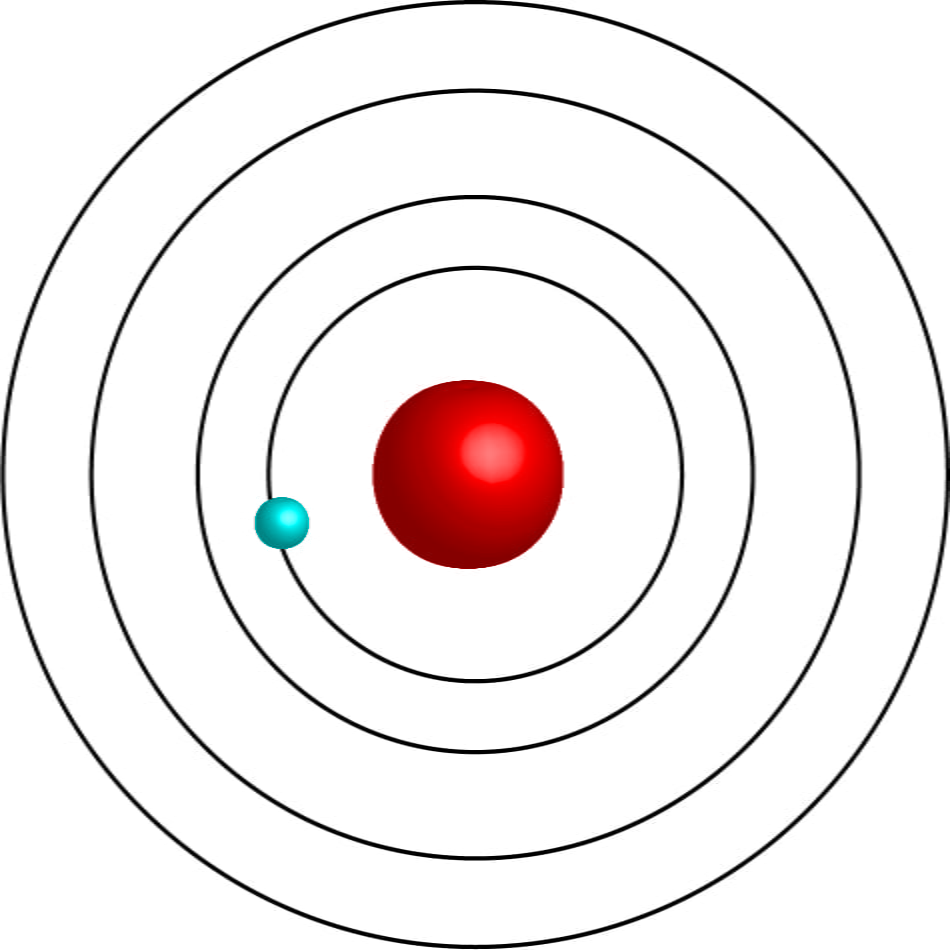 Electrons are negatively charged
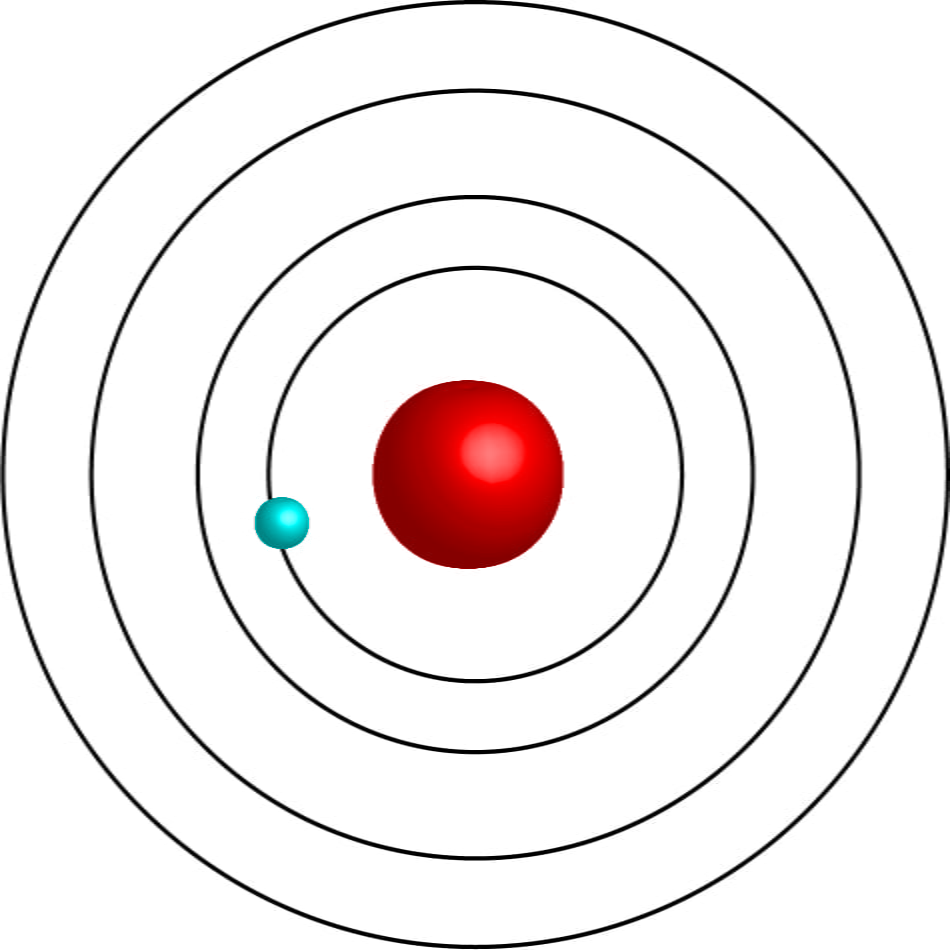 protons are positively charged
+
This is the POSITVE end of the water molecule 
(due to both hydrogen atoms being close together on top)
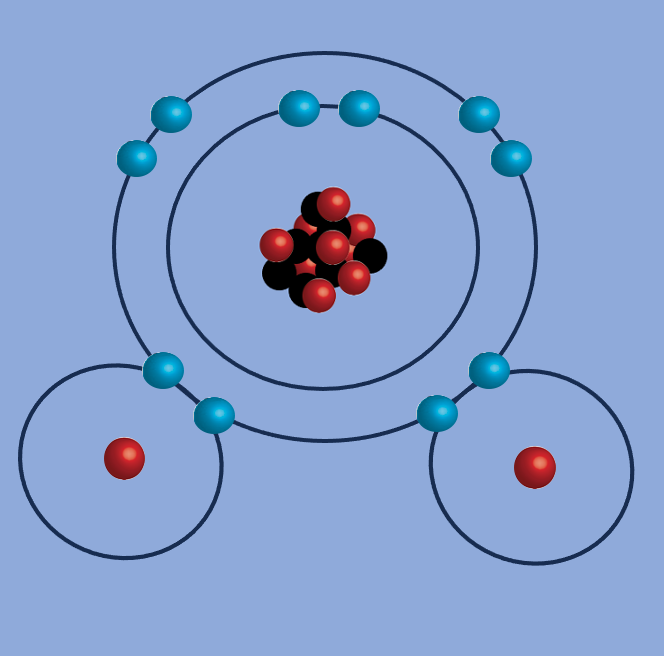 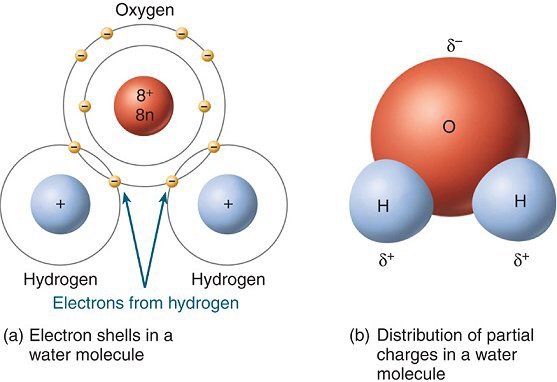 -
This is the NEGATIVE end of the water molecule
+
pole
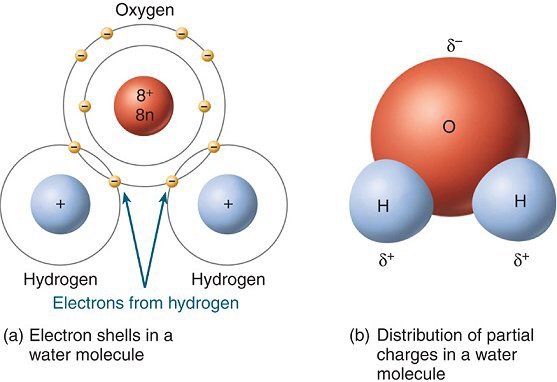 “Dipole” (two pole) structure
-
pole
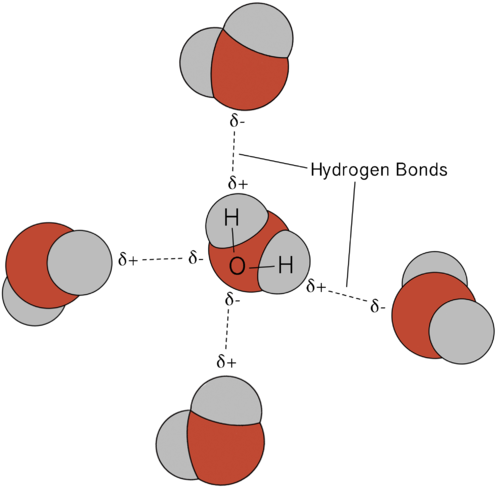 Opposites attract
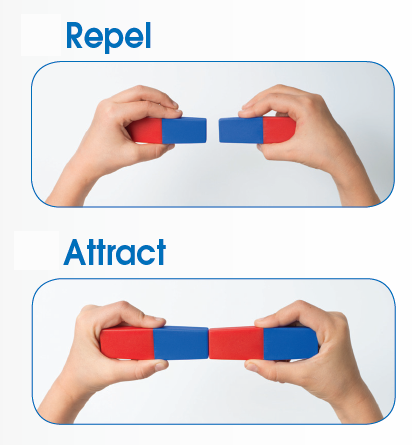 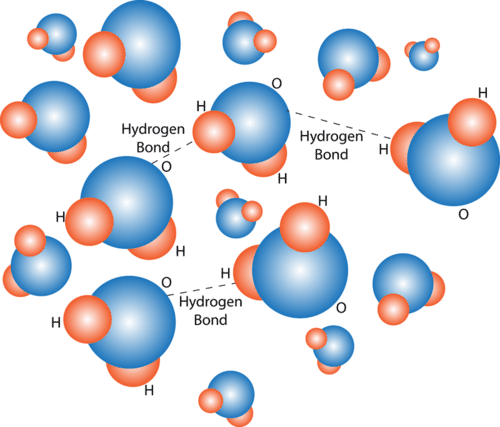 Hydrogen bonds
[Speaker Notes: https://www.ck12.org/biology/structure-and-properties-of-water/lesson/biochemical-properties-of-water-advanced-bio-adv/]
One of water’s special properties is its tremendous solvent power – it’s ability to dissolve stuff. The dipole structure of the H2O molecule accounts for its unsurpassed properties as a solvent, attracting (not only other H2O molecules but also) other positively or negatively charged atoms, called ions, such as SALT ions Sodium (+) and Chloride (-) ions. 
That’s why sea water tastes so salty!
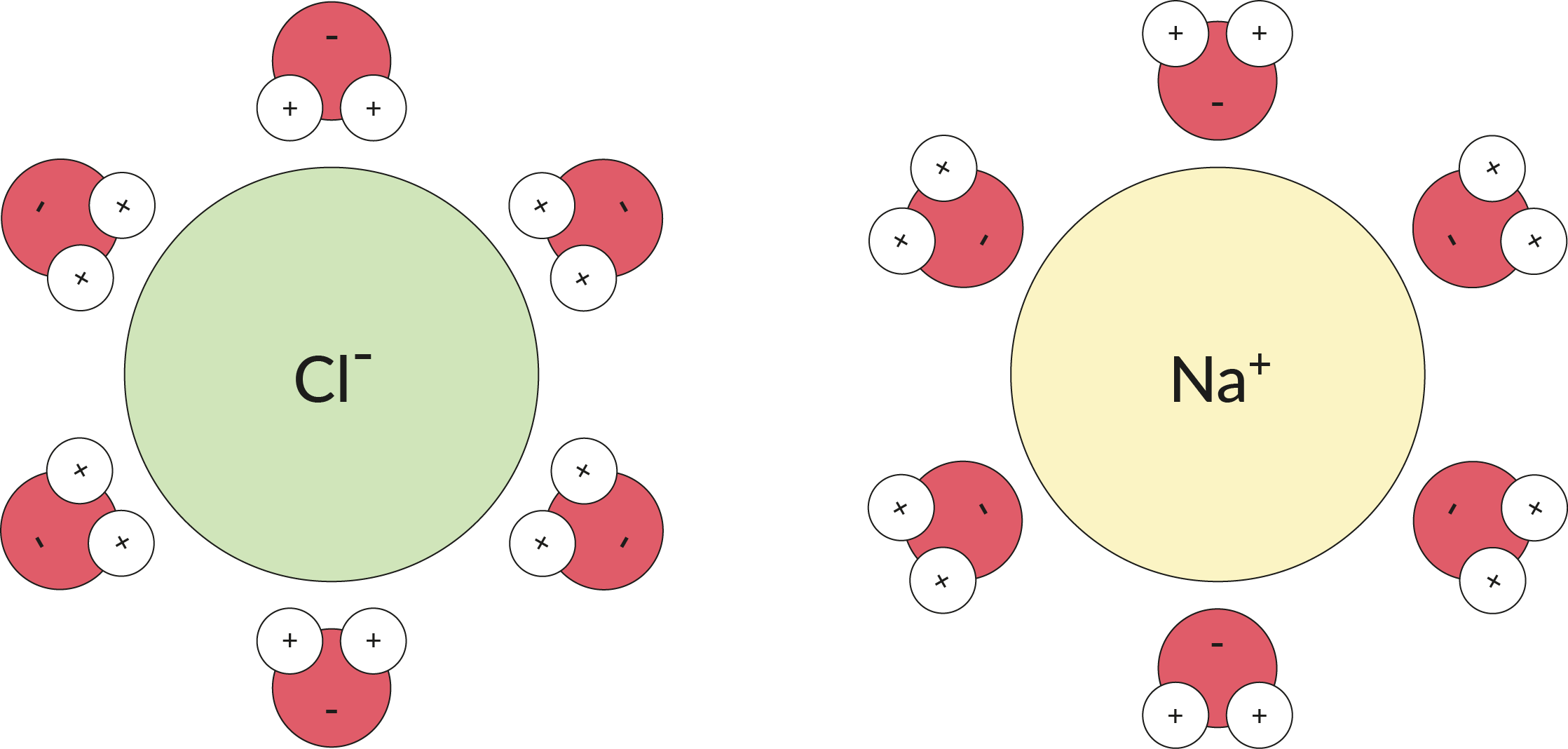 [Speaker Notes: https://www.ozmo.io/how-to-describe-the-structure-of-the-water-molecule-kids/]
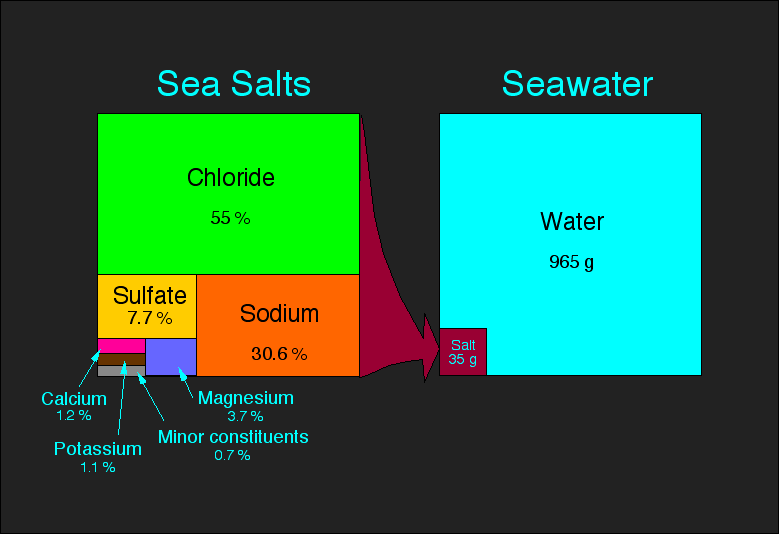 1kg
[Speaker Notes: https://uk.m.wikipedia.org/wiki/%D0%A4%D0%B0%D0%B9%D0%BB:Sea_salt-e_hg.png]
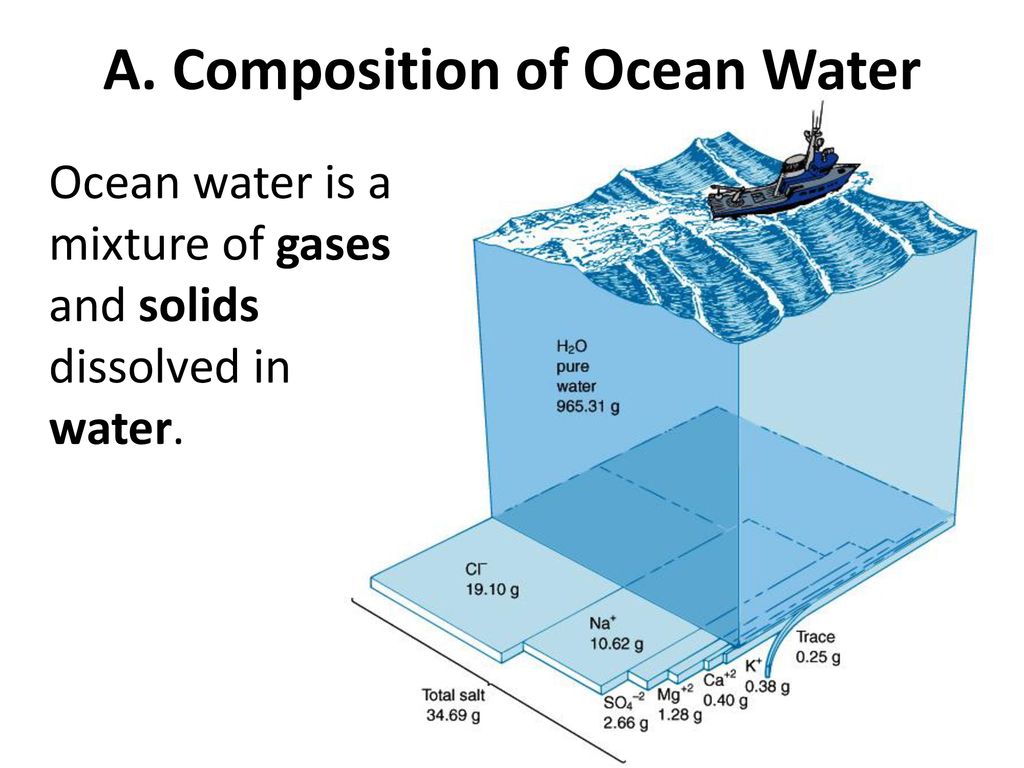 [Speaker Notes: https://slideplayer.com/slide/13751592/]
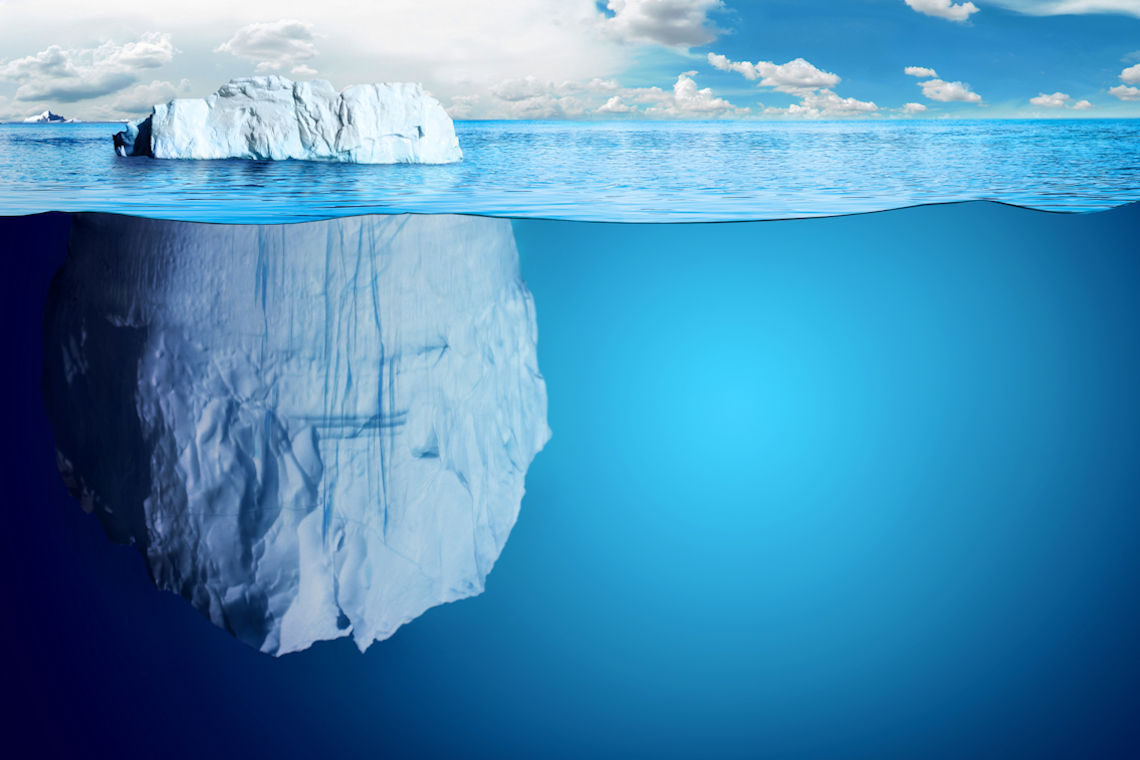 Ice is less dense than water. This means it floats.
[Speaker Notes: https://alearningfamily.com/main/iceberg-more-than-the-eye-can-see/]
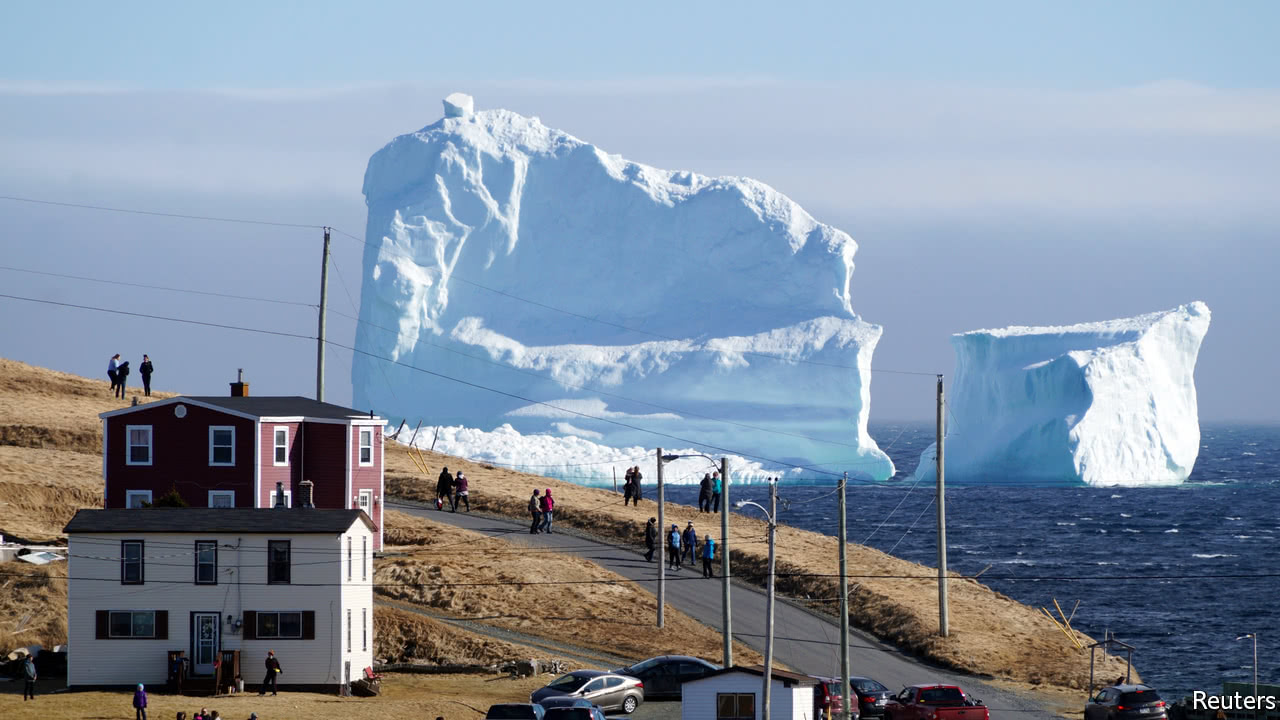 [Speaker Notes: https://www.economist.com/the-economist-explains/2017/06/26/why-newfoundland-has-so-many-icebergs-this-year]
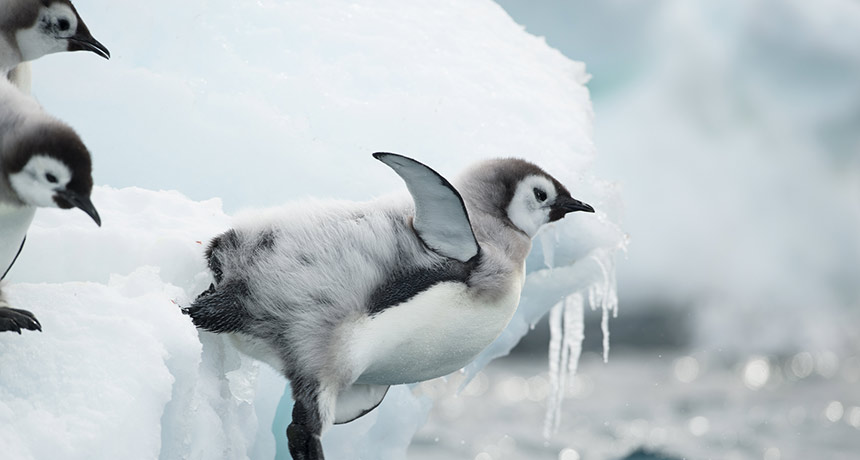 [Speaker Notes: https://www.sciencenews.org/article/young-emperor-penguins-brave-icy-winter-waters-their-first-year
JUMP RIGHT IN  Although on their own at five months old and not yet knowing how to swim, dive or hunt, young emperor penguins quickly learn skills needed to survive Antarctica’s ice-strewn waters.
VINCENT MUNIER]
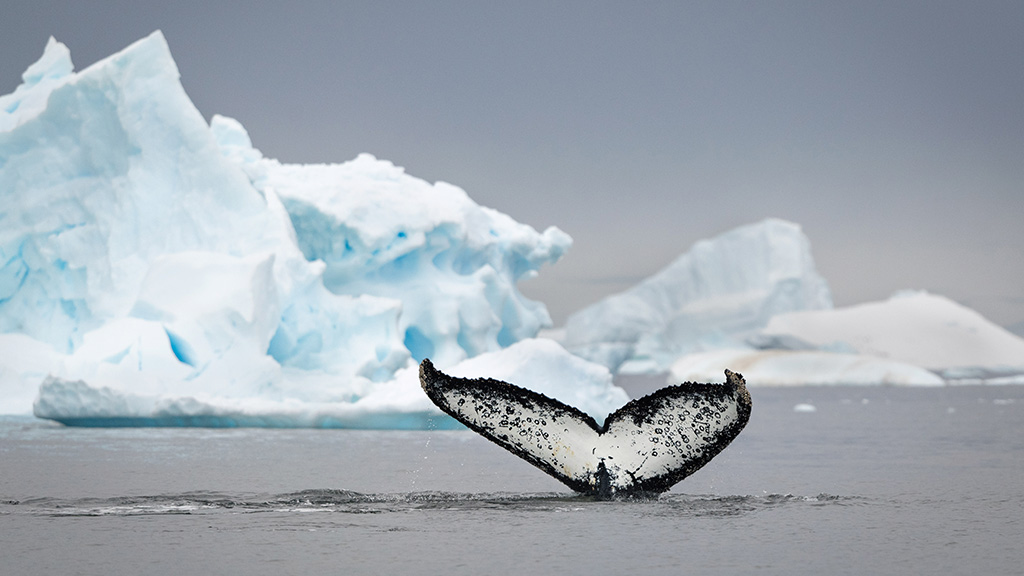 [Speaker Notes: https://www.abercrombiekent.com/blog/reasons-to-go/wildlife-bucket-list-8-whales-and-seals-to-see-in-antarctica]
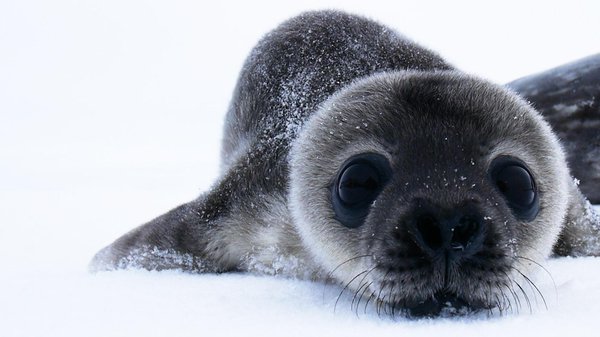 [Speaker Notes: https://www.pbs.org/wgbh/nova/video/antarctic-extremes-weddell-seals/]
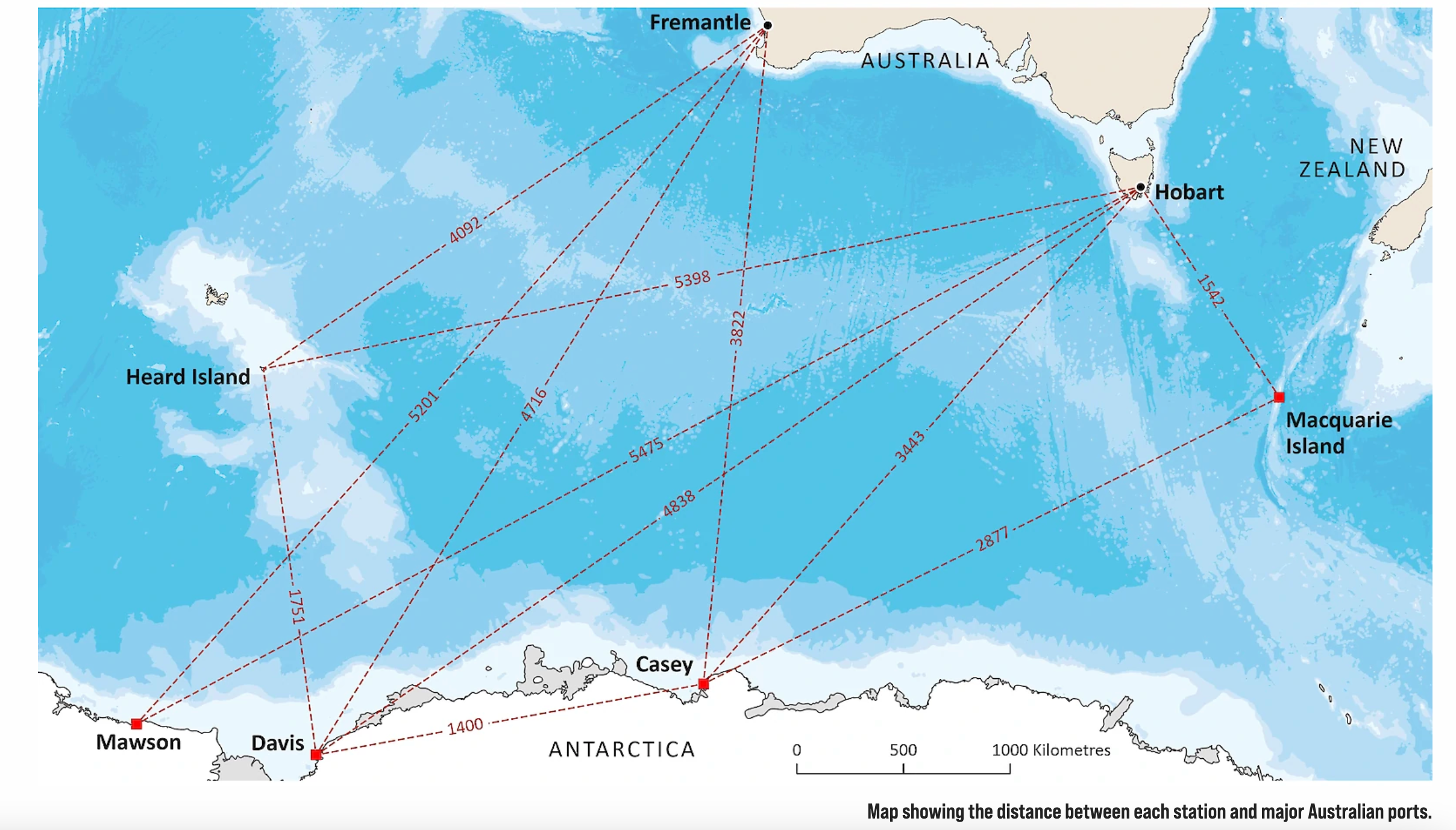 [Speaker Notes: https://www.antarctica.gov.au/antarctic-operations/stations/]
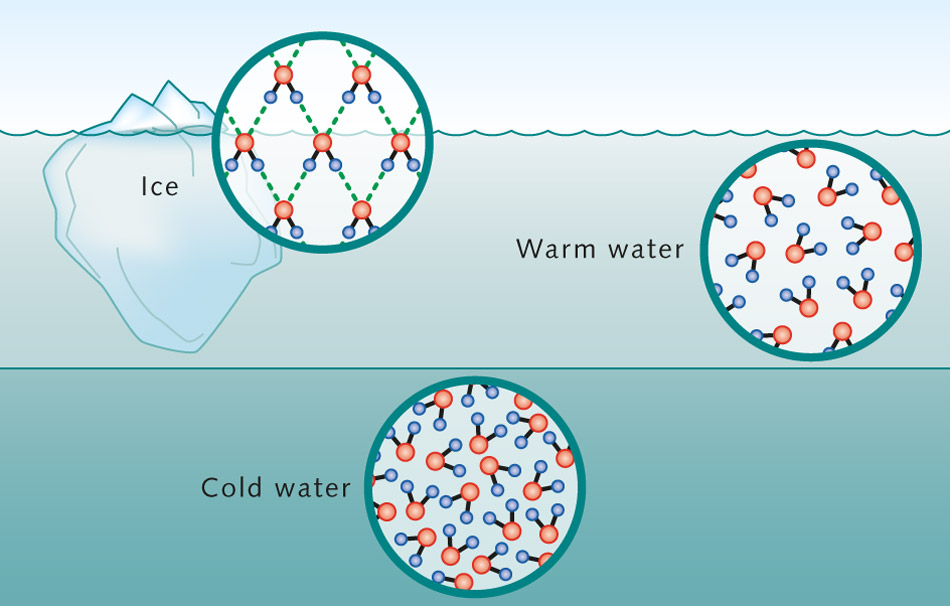 Ice floats on water
Cold water sinks (more dense)
[Speaker Notes: https://worldoceanreview.com/en/wor-1/climate-system/great-ocean-currents/water-a-unique-molecule/]
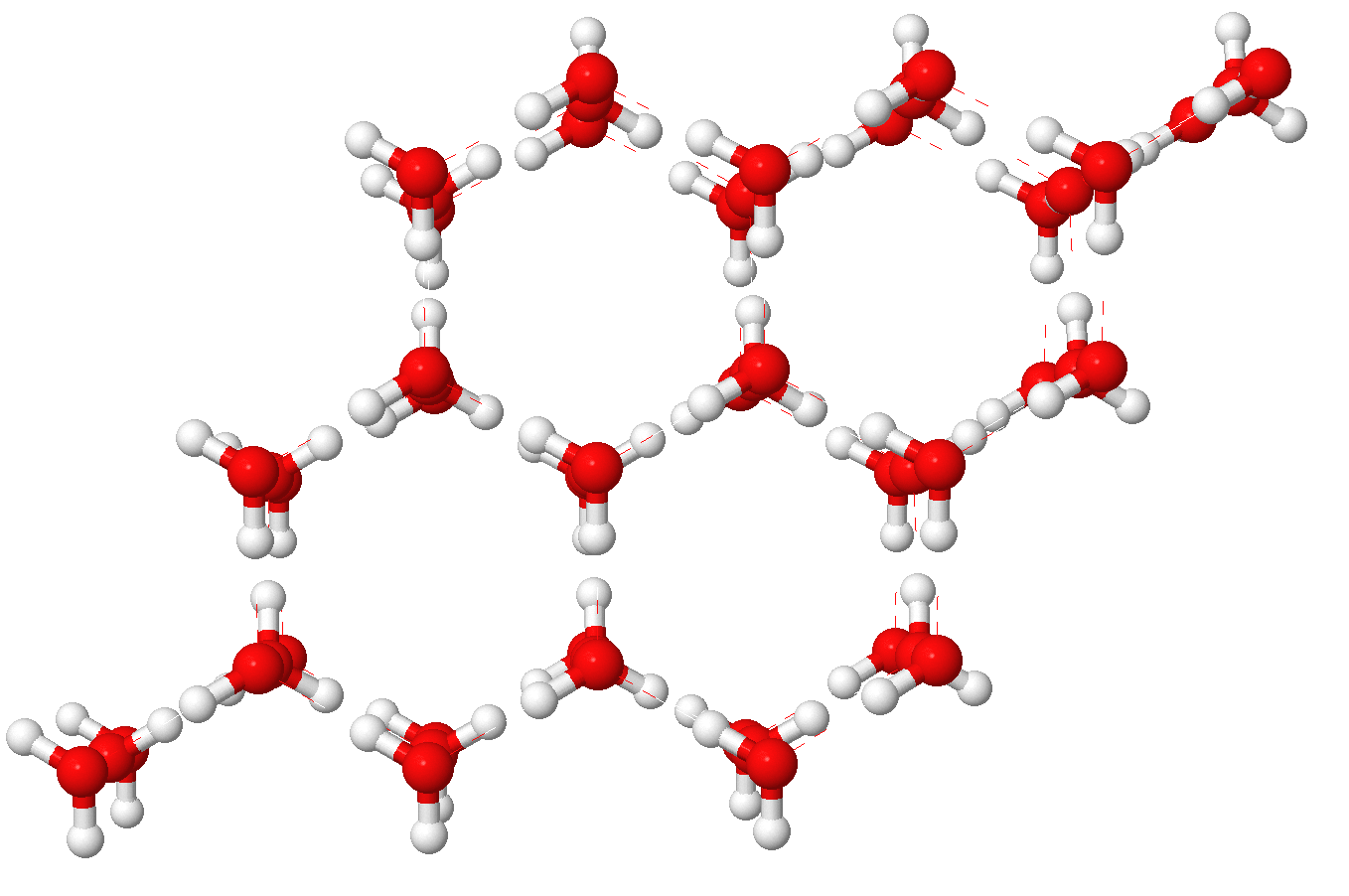 Ice
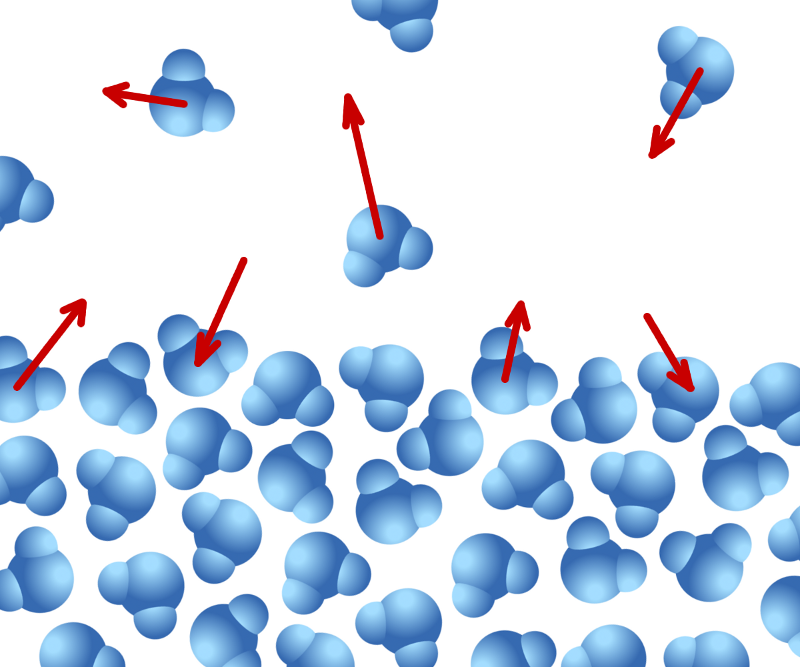 Evaporation 

(hydrogen bonds break)
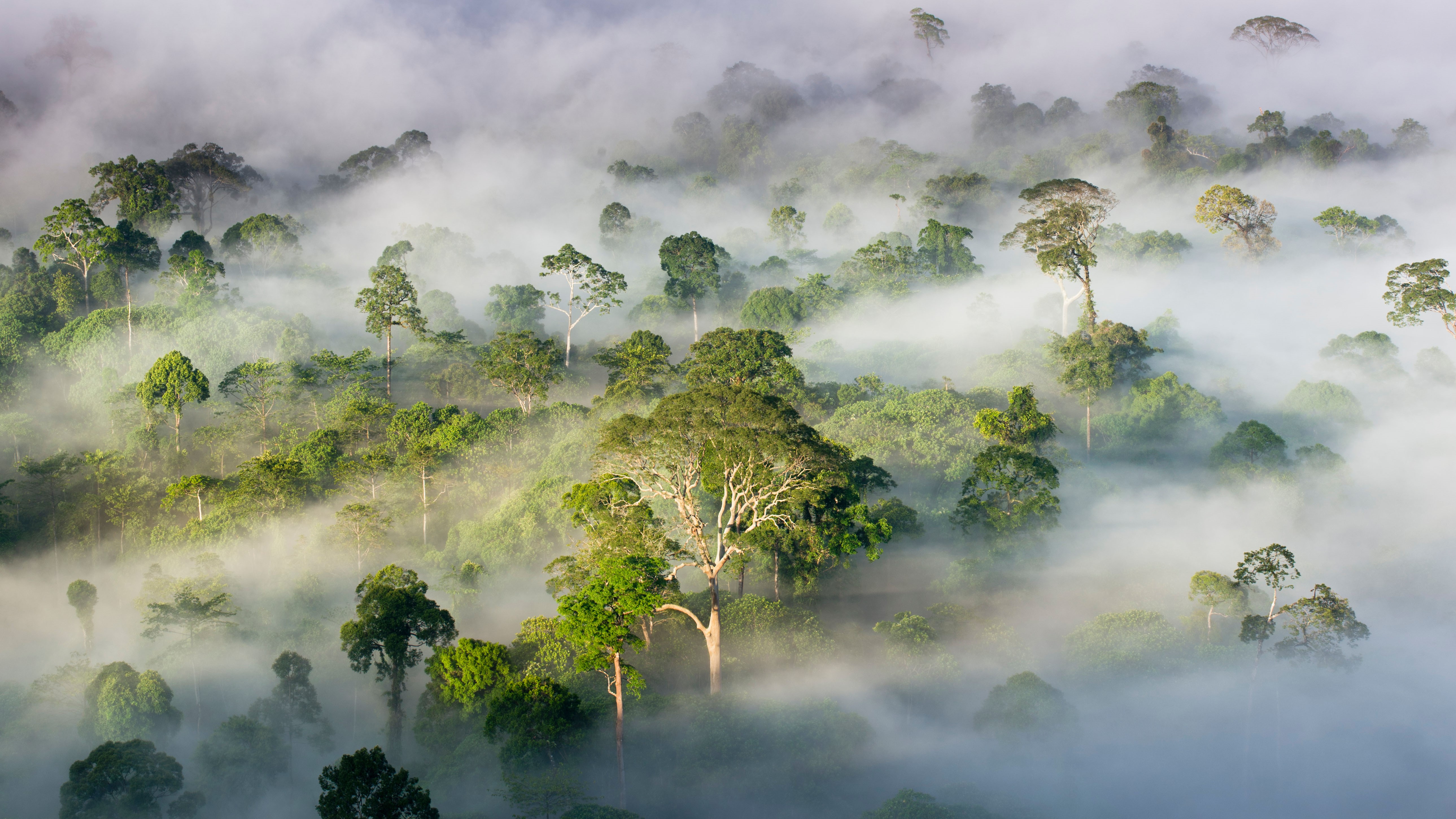 [Speaker Notes: https://www.livescience.com/planet-earth/plants/tropical-rainforests-could-get-too-hot-for-photosynthesis-and-die-if-climate-crisis-continues-scientists-warn]
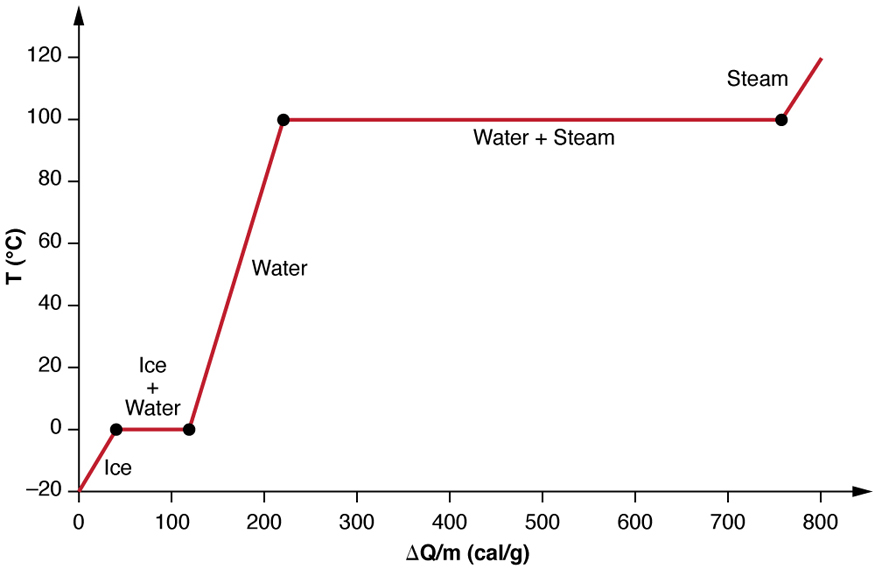 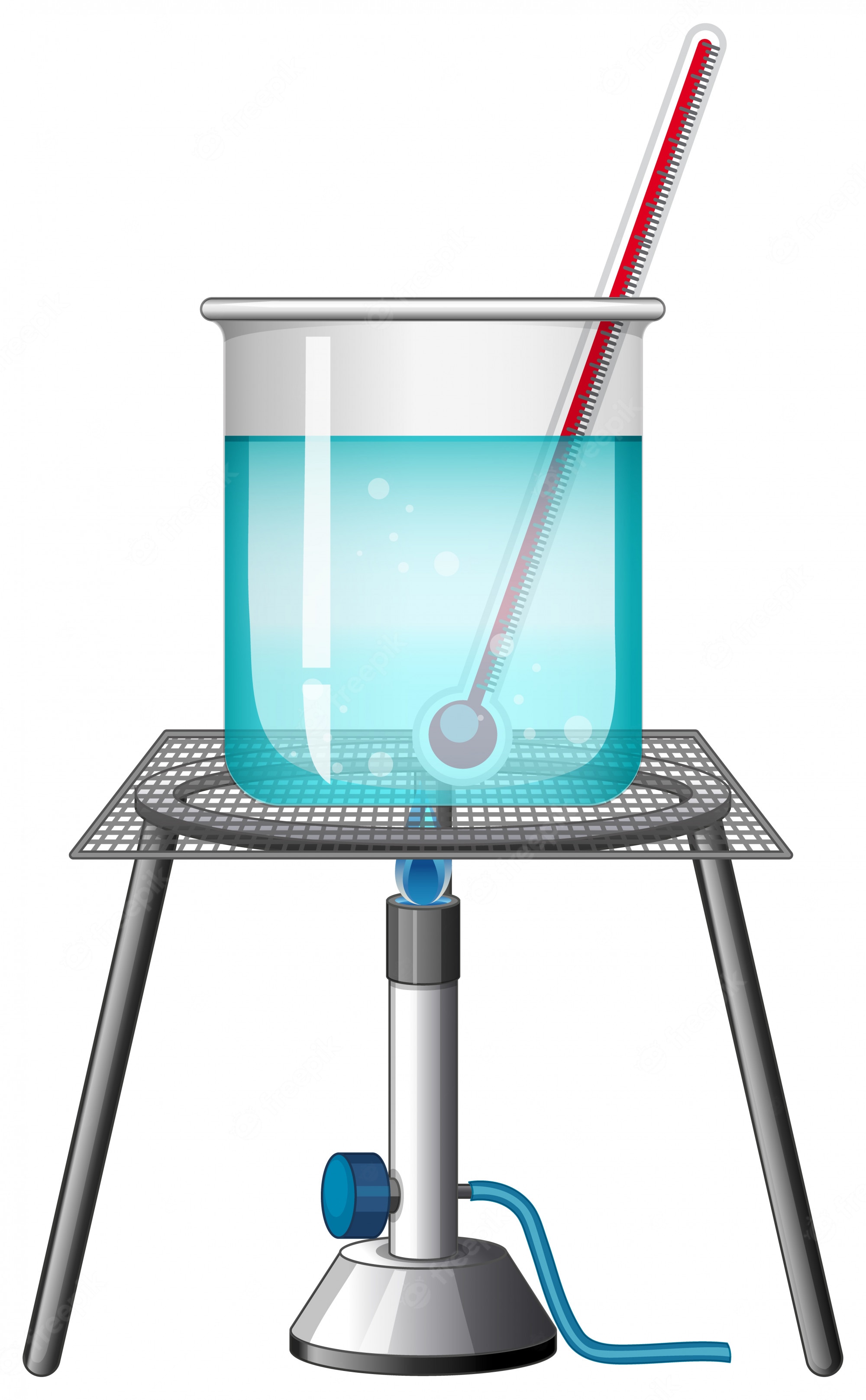 Temperature (℃)
Notice how the temperature stays the same when ice melts and water turns to steam. This is because the heat energy is being used to break the hydrogen bonds instead of raise the temperature.
Energy △Q/m (cal/g)
[Speaker Notes: The reason why is because the energy is being used to break the hydrogen bonds instead of raise the temperature.]
Specific Heat Capacity
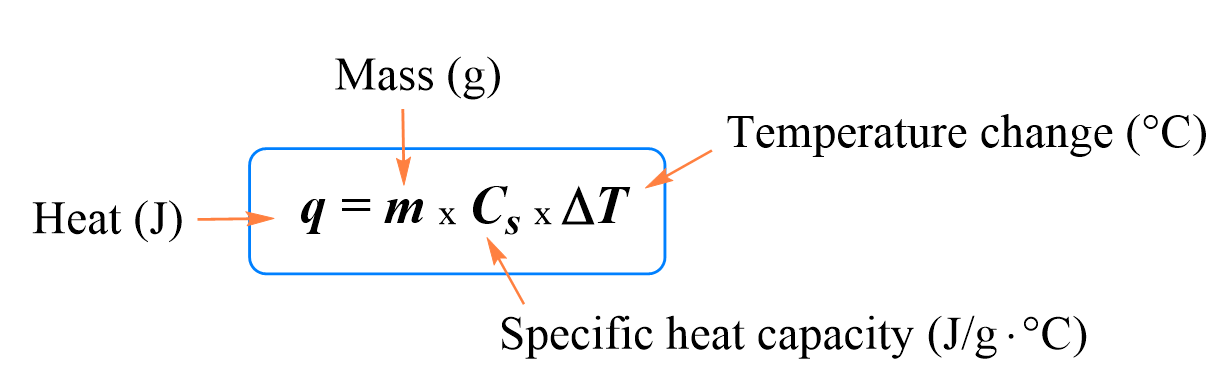 Heat (cal.)
The amount of heat (energy) required to raise the temperature of 1kg by 1℃
The Specific Heat Capacity of liquid water is 1.0 cal/(g. ℃) at 1atm.
1kg
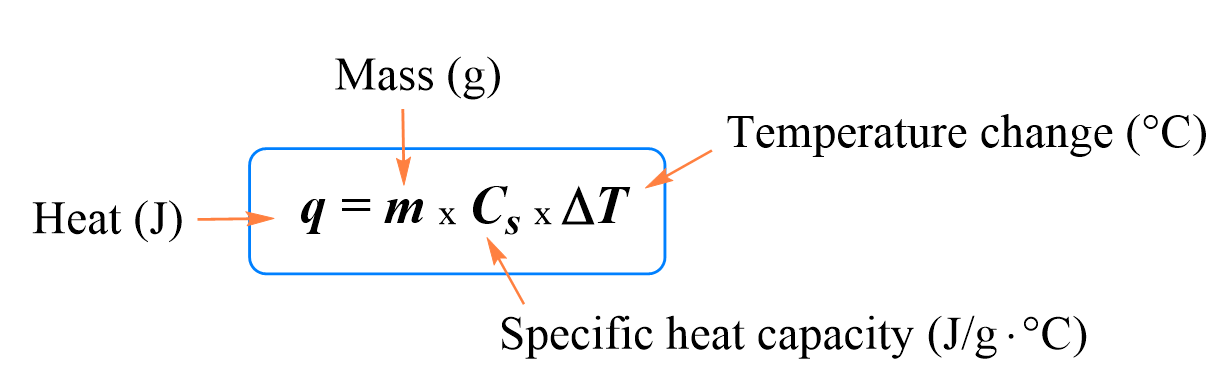 1 ℃
Heat (cal.)
1.0 cal/(g. ℃)
This implies that it takes 1 calorie of energy to raise 1 gram of water by 1 degree Celsius.
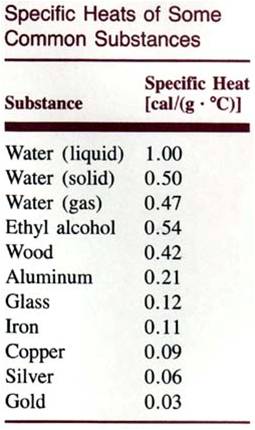 The specific heat capacity of liquid water is HIGH compared to many other substances
This means the ocean is slow to heat up or cool down.
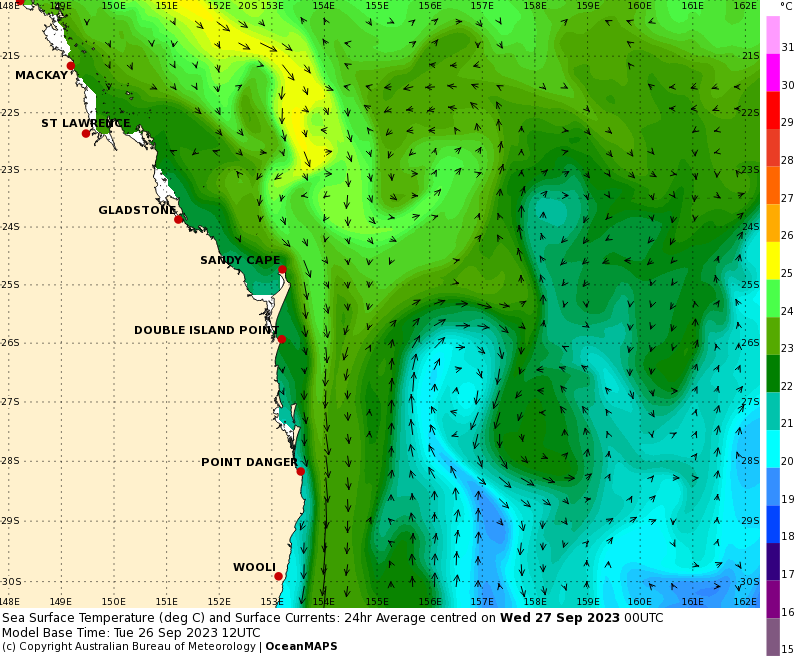 Warm water currents and cold water currents rarely mix.
 
Instead they each travel 
as individual water masses with clear boundaries.
[Speaker Notes: http://www.bom.gov.au/oceanography/forecasts/idyoc300.shtml?region=SEQLD&forecast=SSTCur]
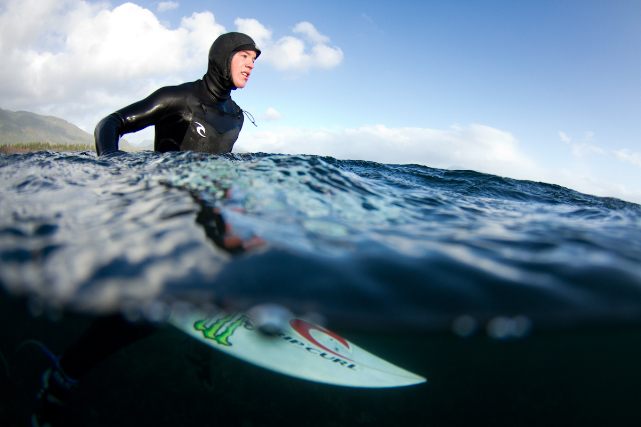 Water stays cool on warm winter days
Water stays warm on cool Autumn days
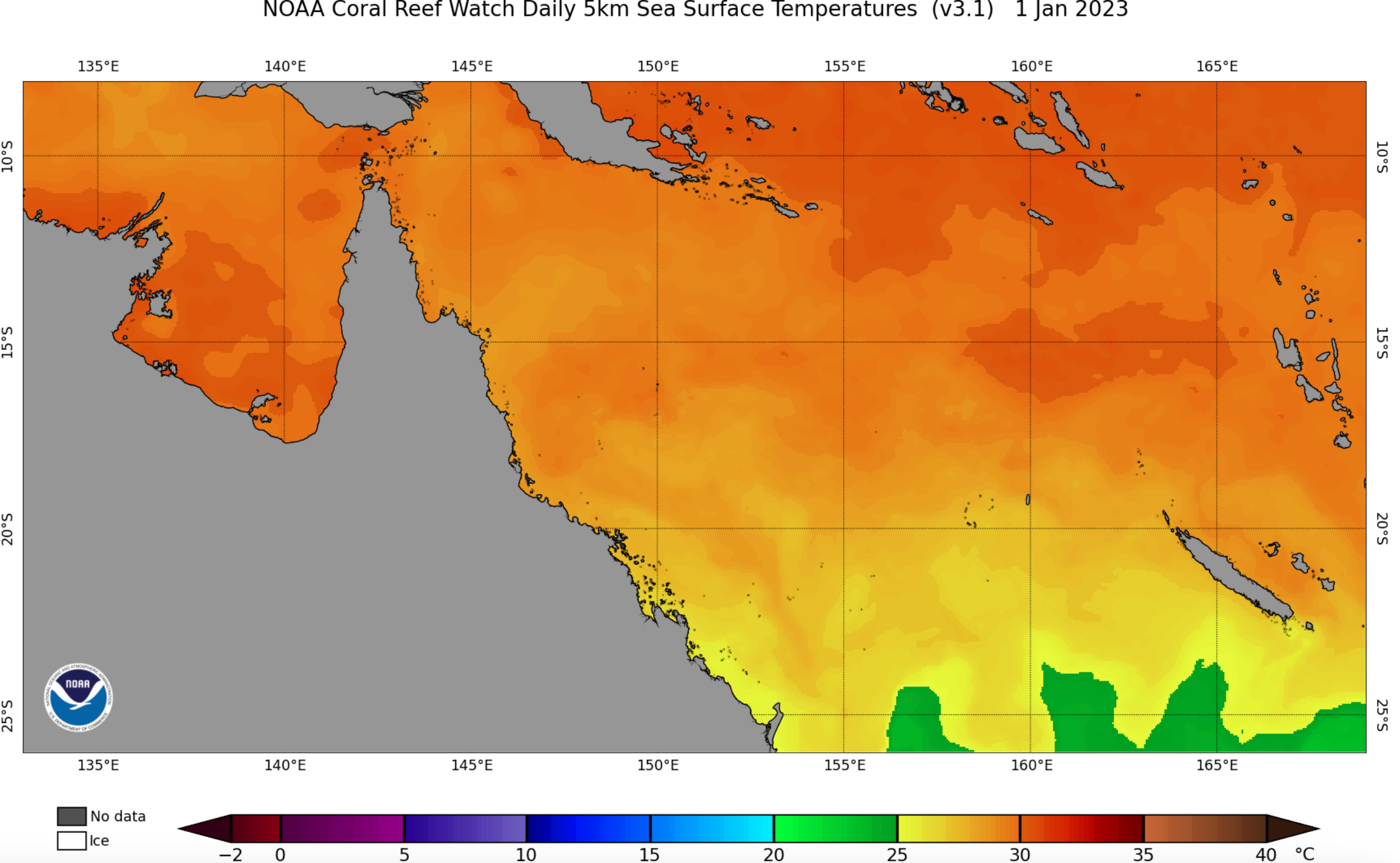 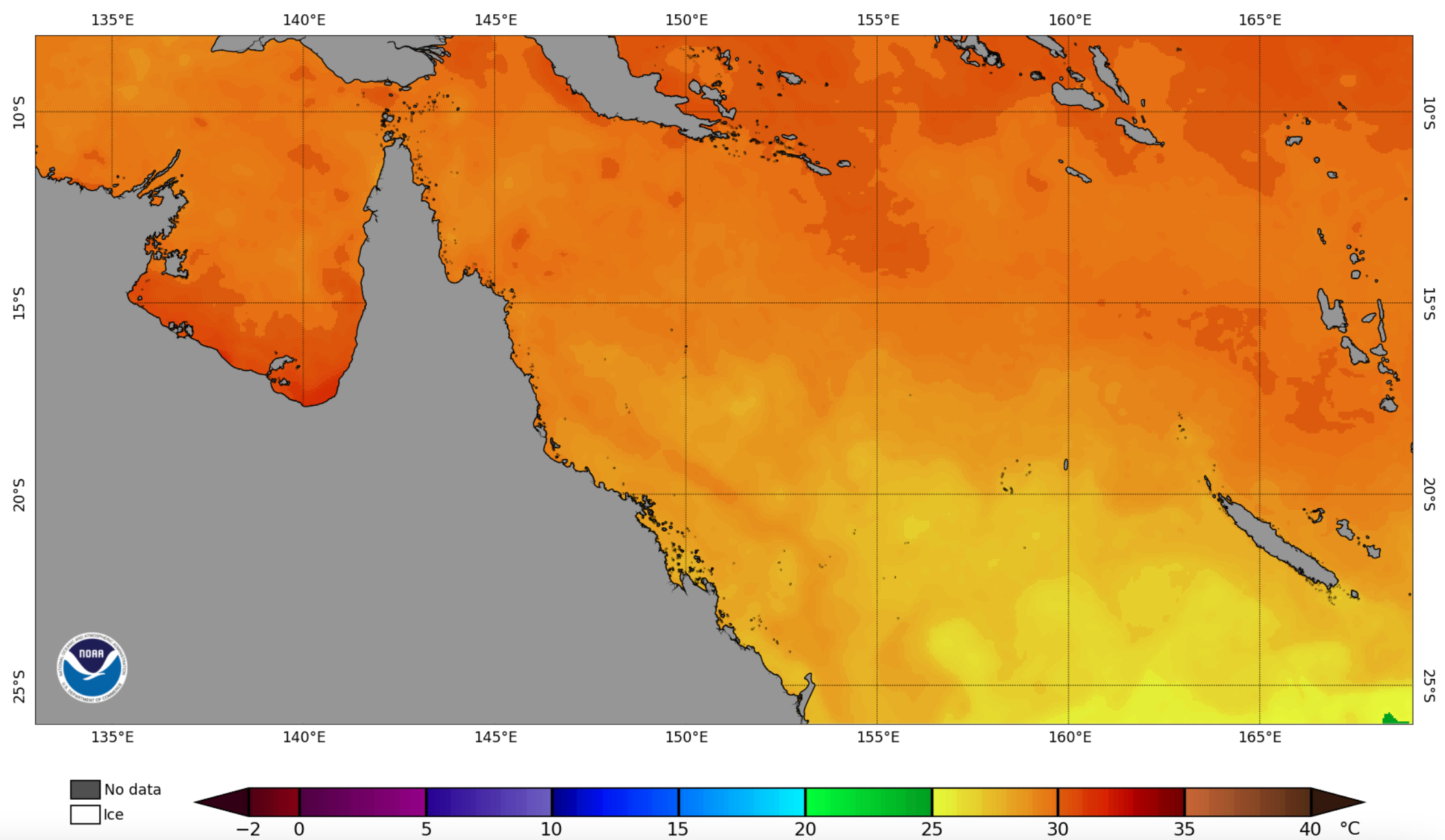 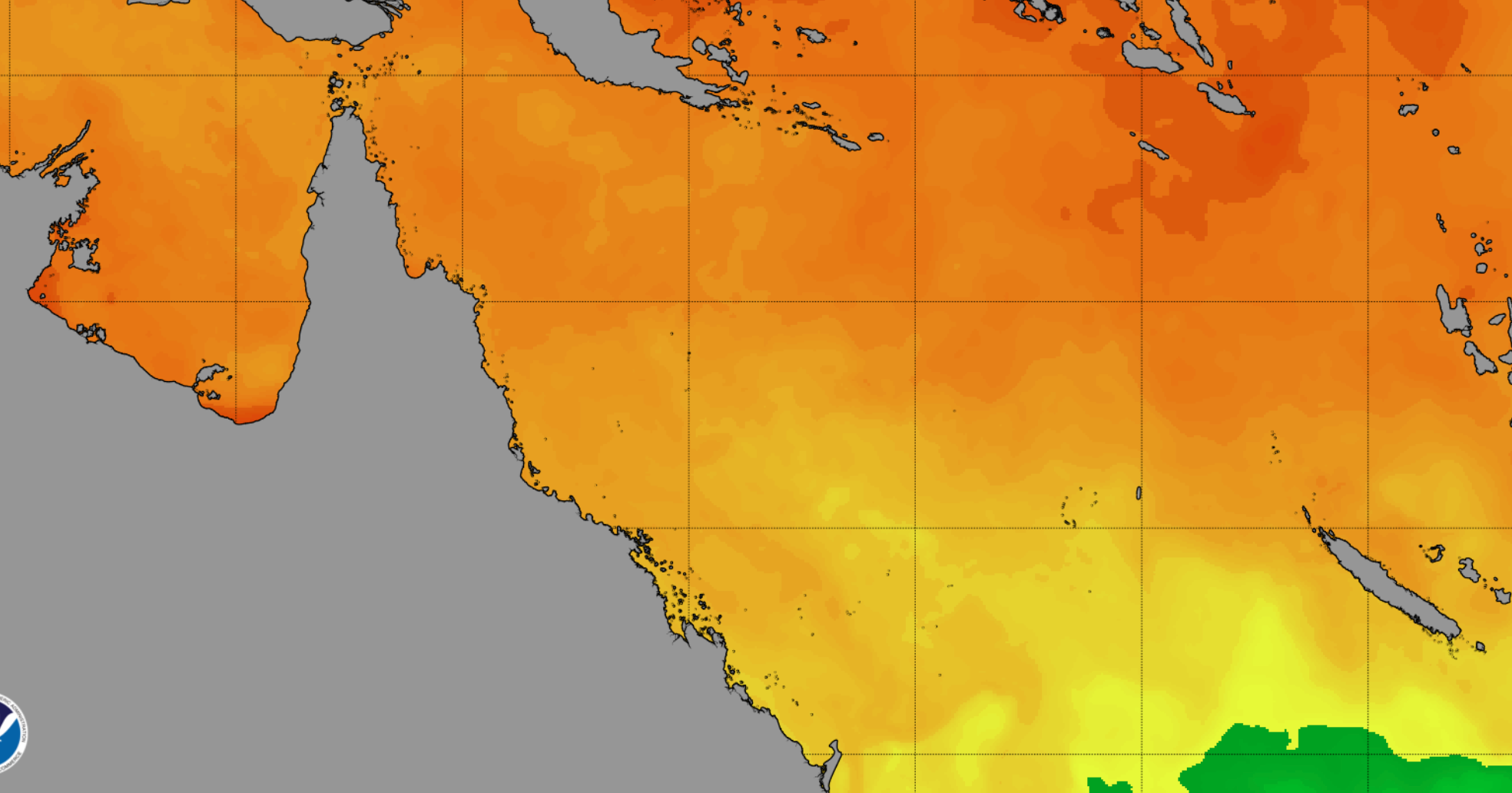 Feb 1st 2023
Jan 1st 2023
March 1st 2023
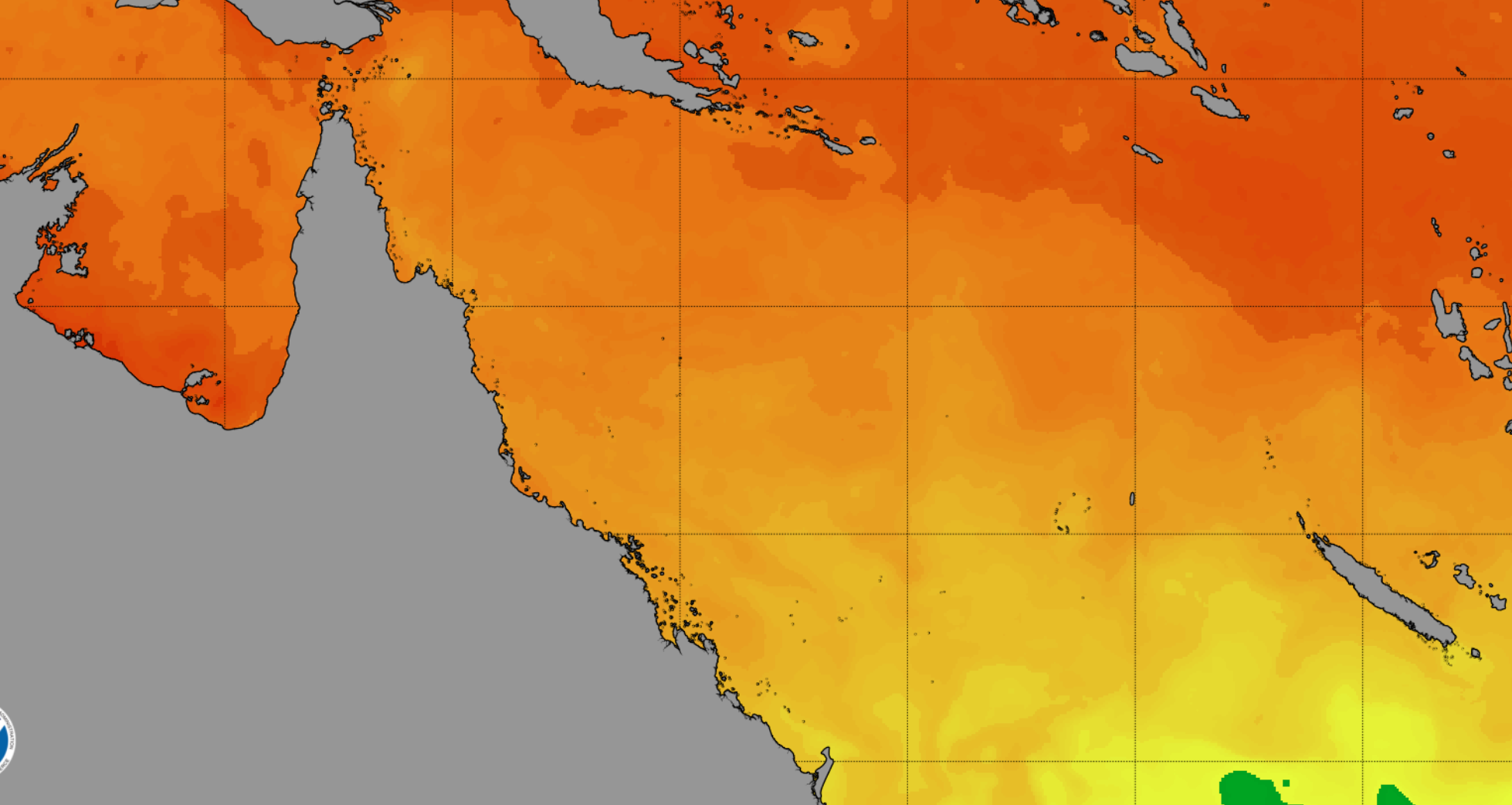 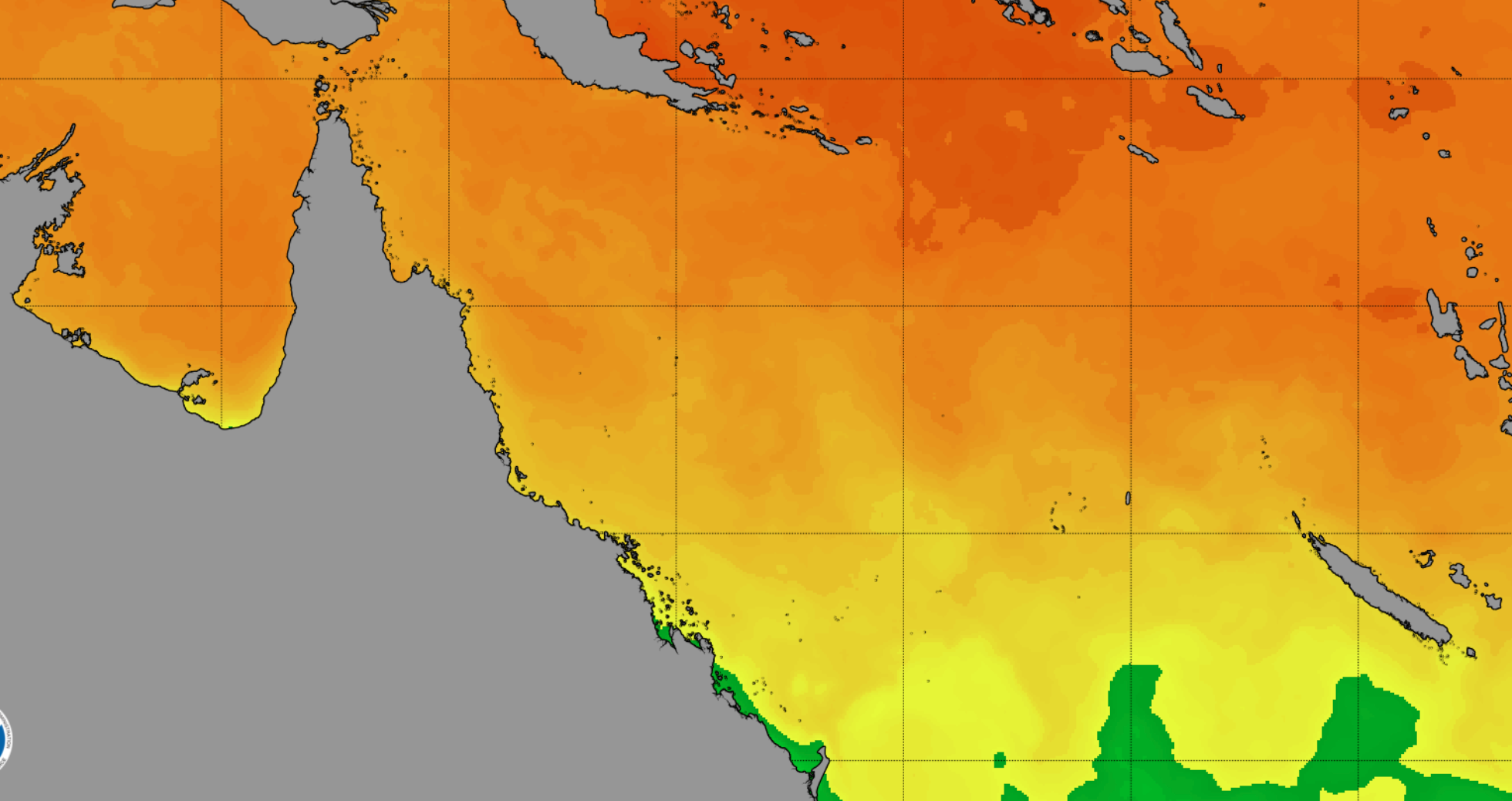 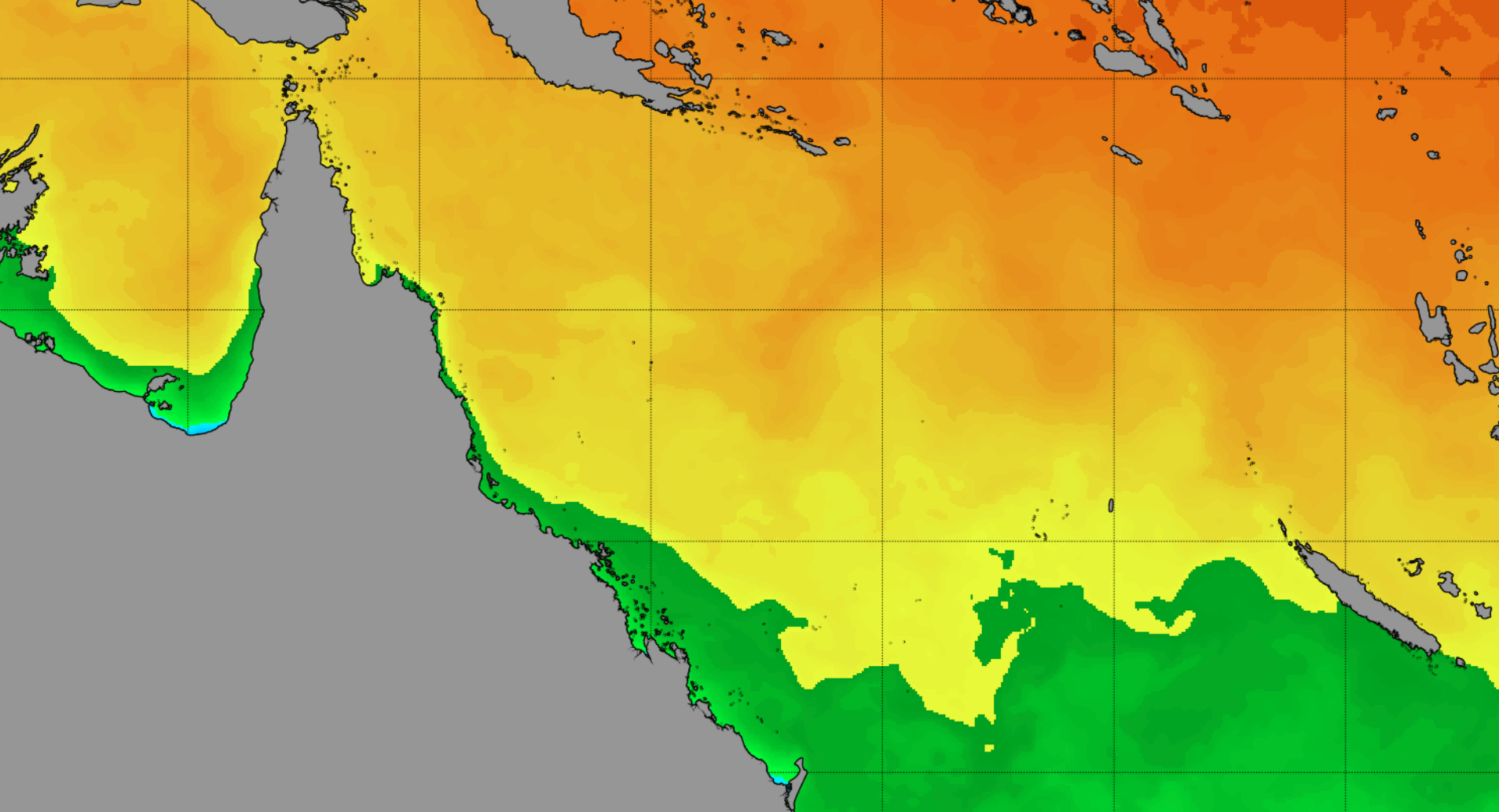 June 1st 2023
April 1st 2023
May 1st 2023
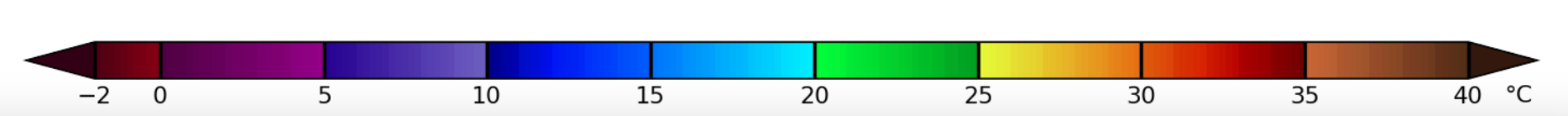 The ocean’s high heat capacity means ocean temperatures stay warm well into Autumn.
Sea surface temperatures influence climate as much as climate influences sea surface temperatures
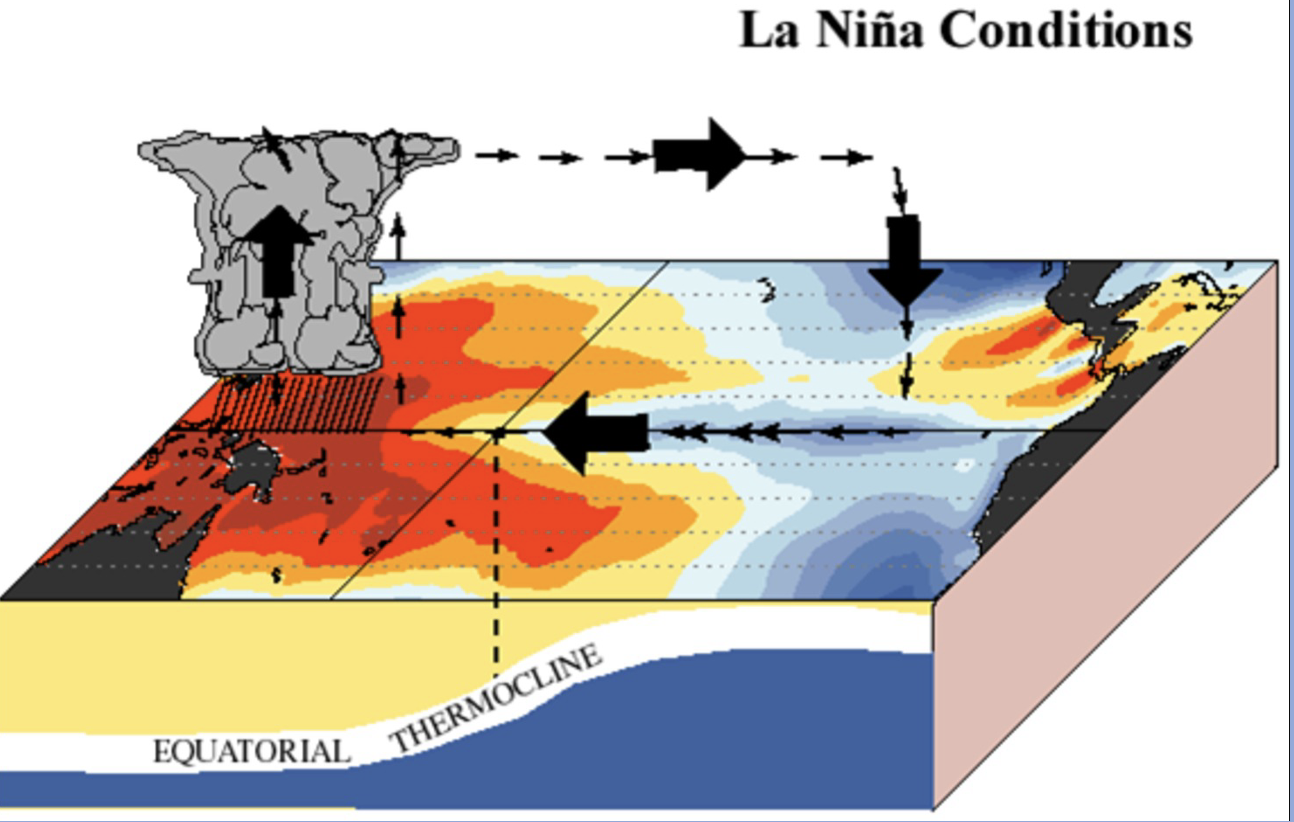 [Speaker Notes: Image: https://blog.csiro.au/explainer-el-nino-and-la-nina/]
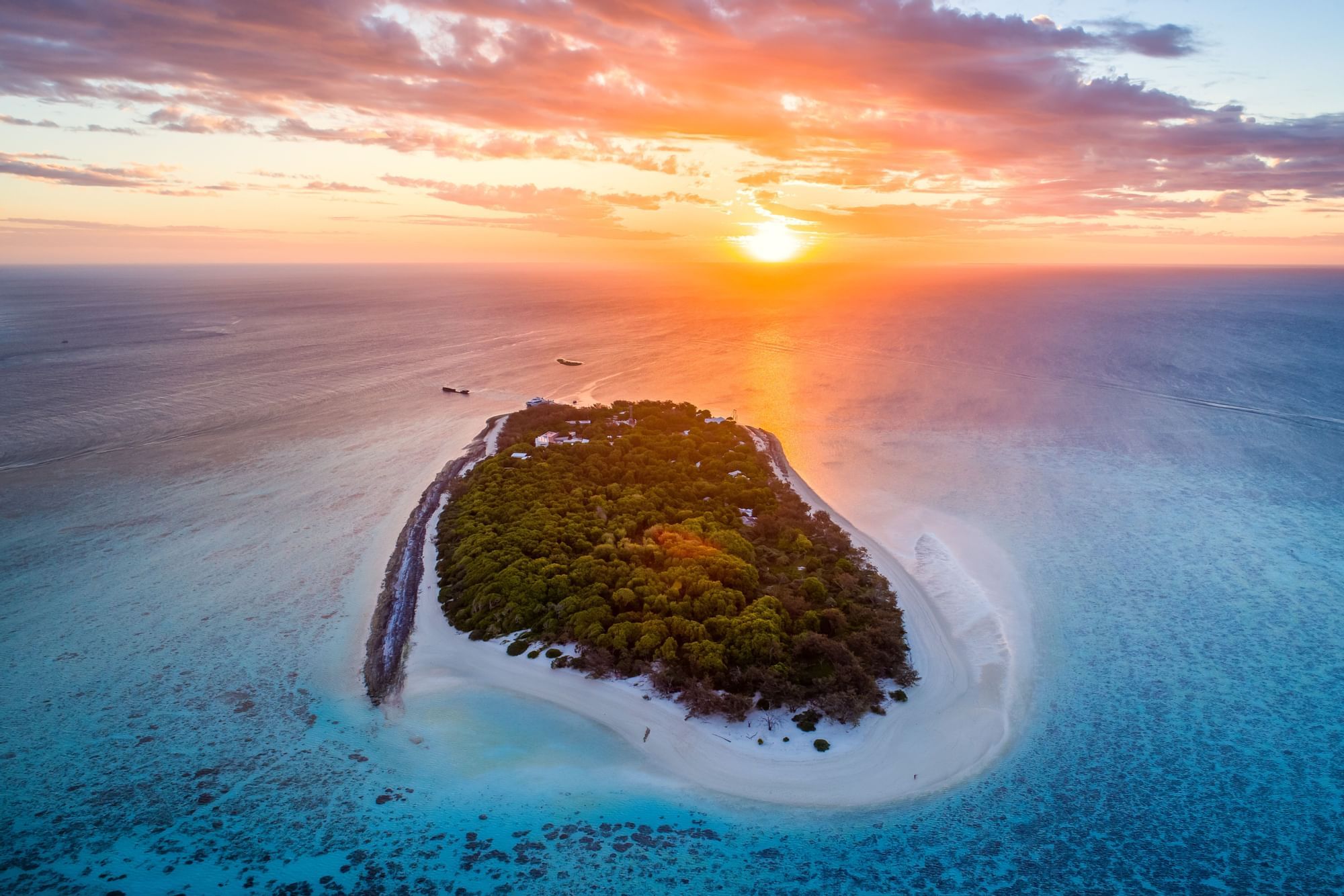 Because of the ocean’s high heat capacity, the nights do not get cold on tropical islands. 
This is because the ocean does not cool down at night like it does on land.
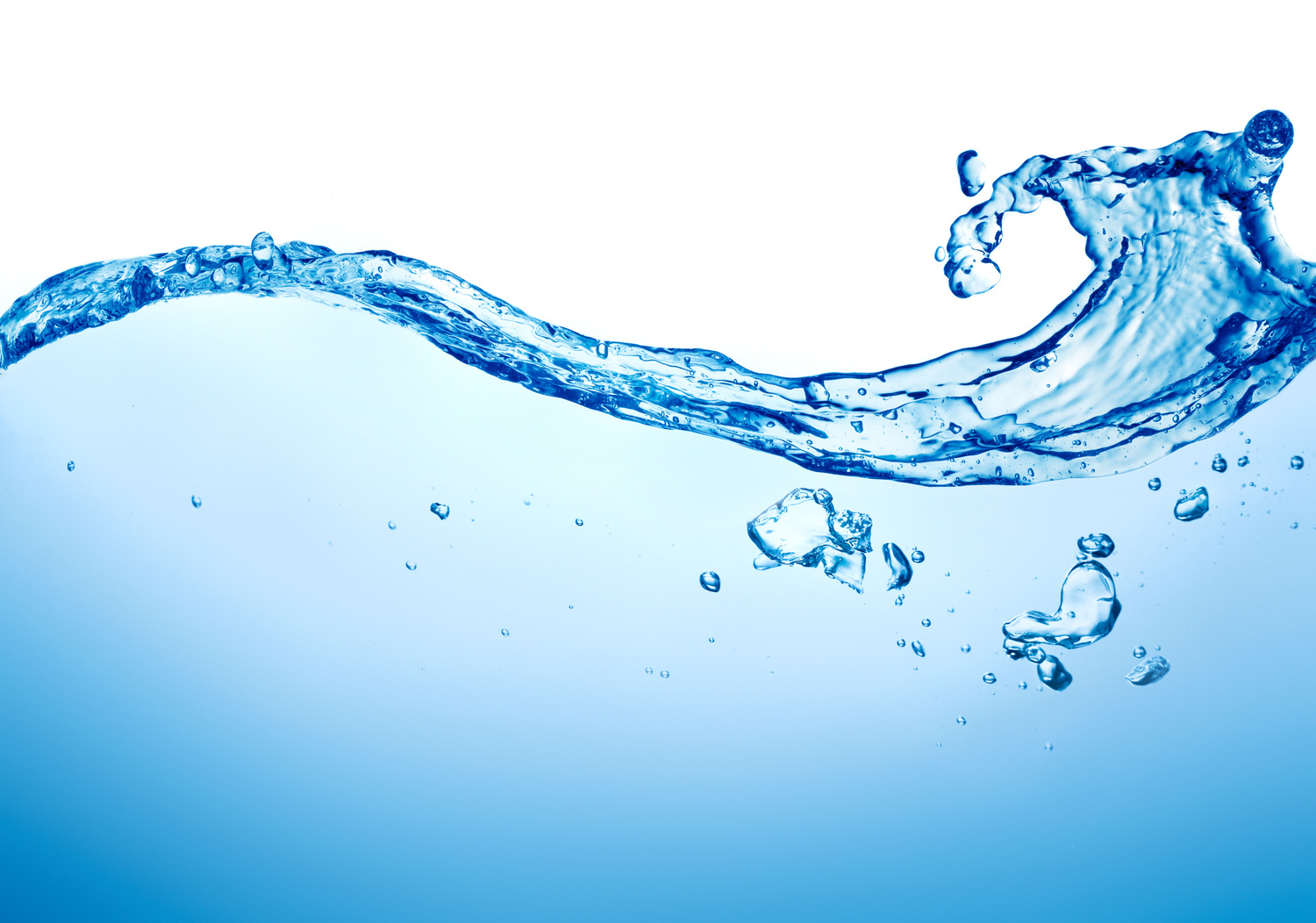 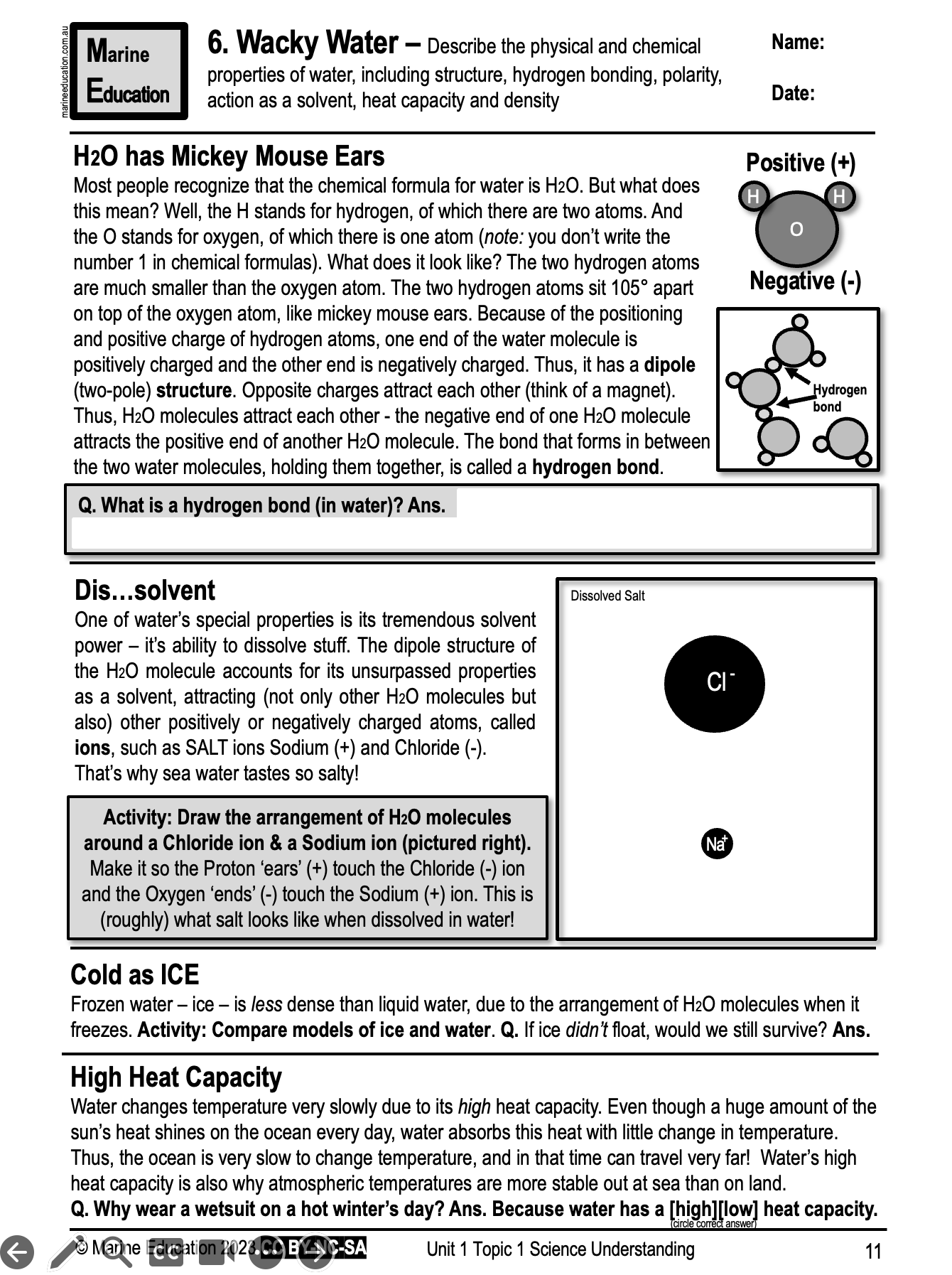 Learning Intention:

Describe the physical and chemical properties of water, including structure, hydrogen bonding, polarity, action as a solvent, heat capacity and density
Success Criteria:

Complete Marine Education worksheet ‘6. Wacky Water’
[Speaker Notes: https://cinergee.com.au/blog/the-amazing-effects-of-water-on-our-body/]